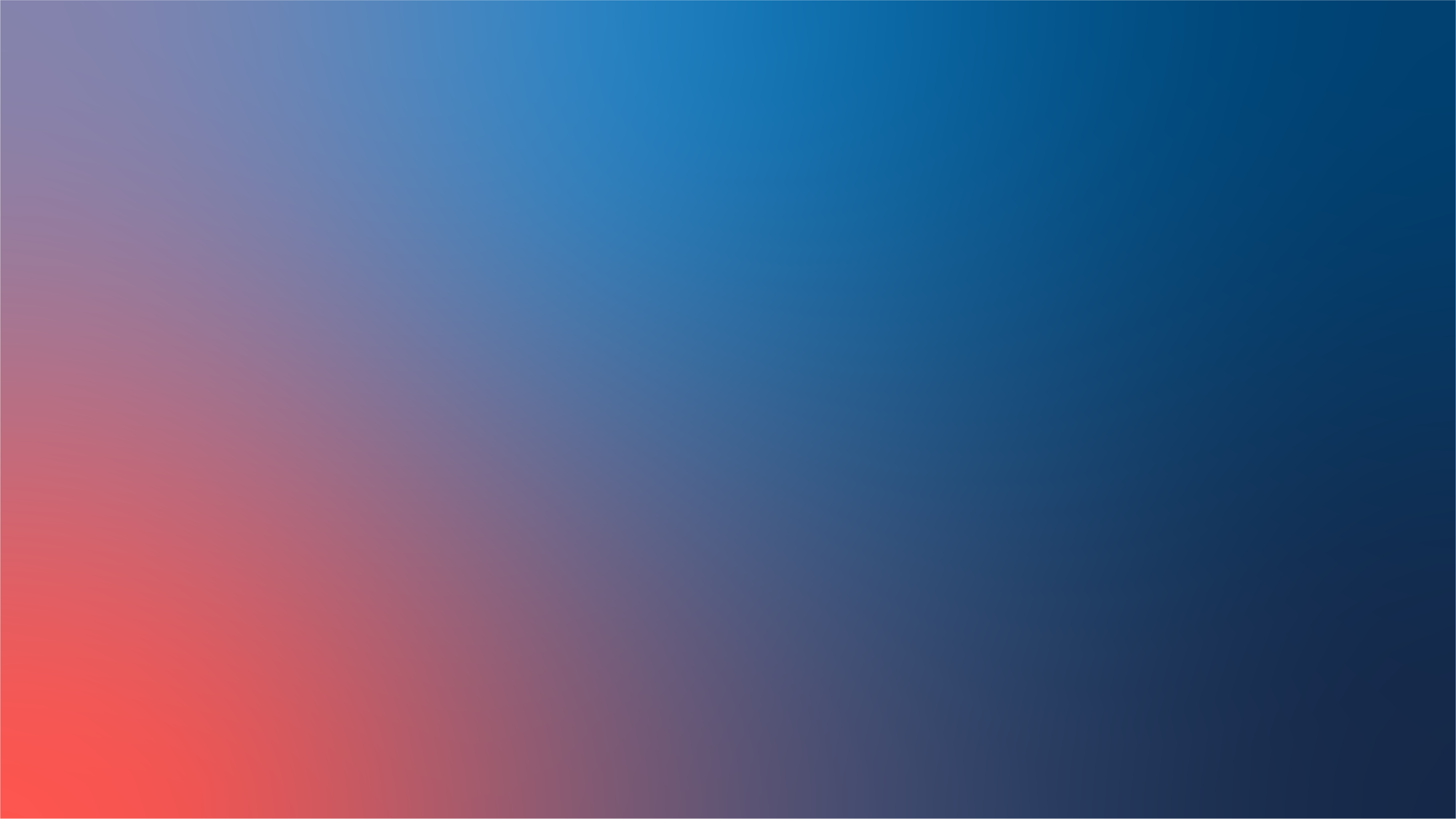 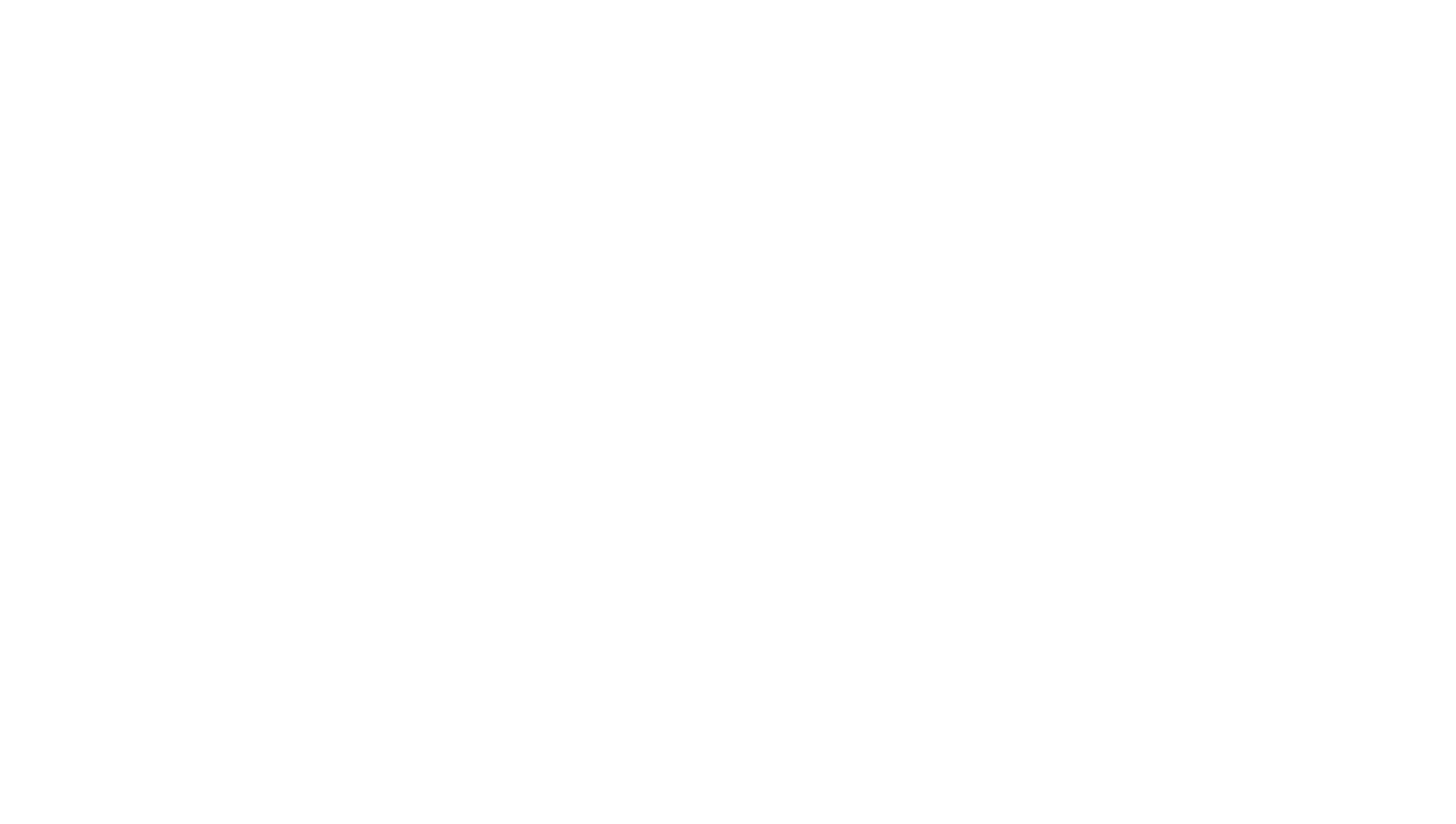 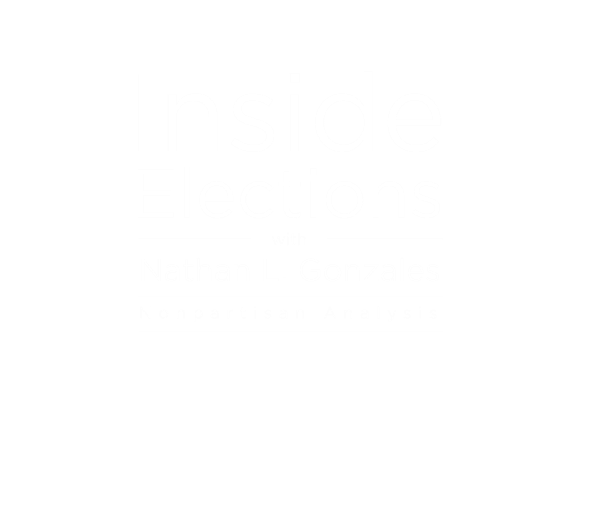 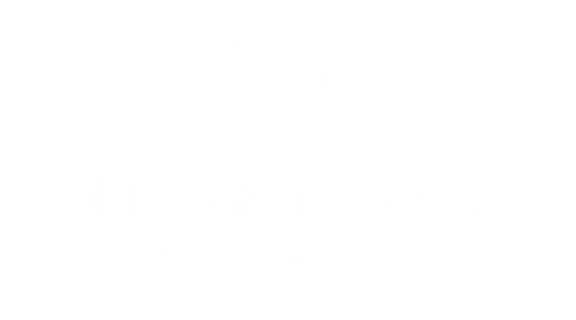 2022 MidtermElection Outlook
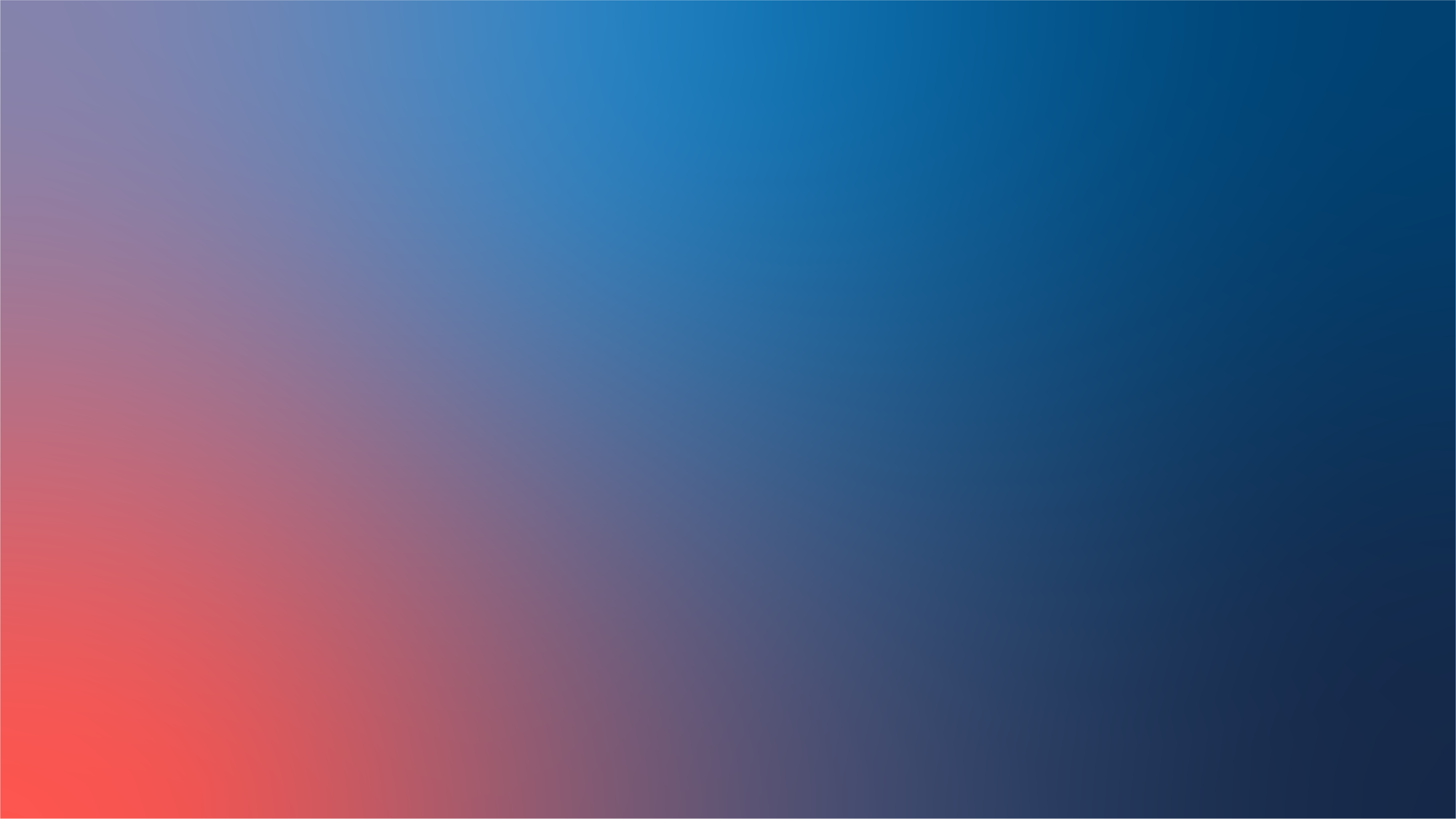 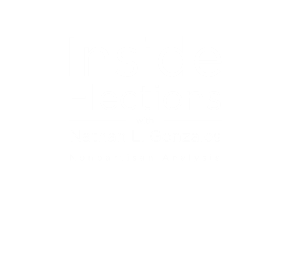 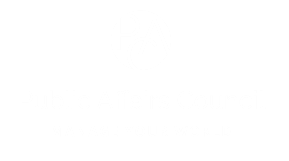 Senate: Republicans need net gain of 1 seat for majority
Congress is on the Line
Majority in Both Chambers at Stake
House: Republicans need net gain of 5 seats for majority
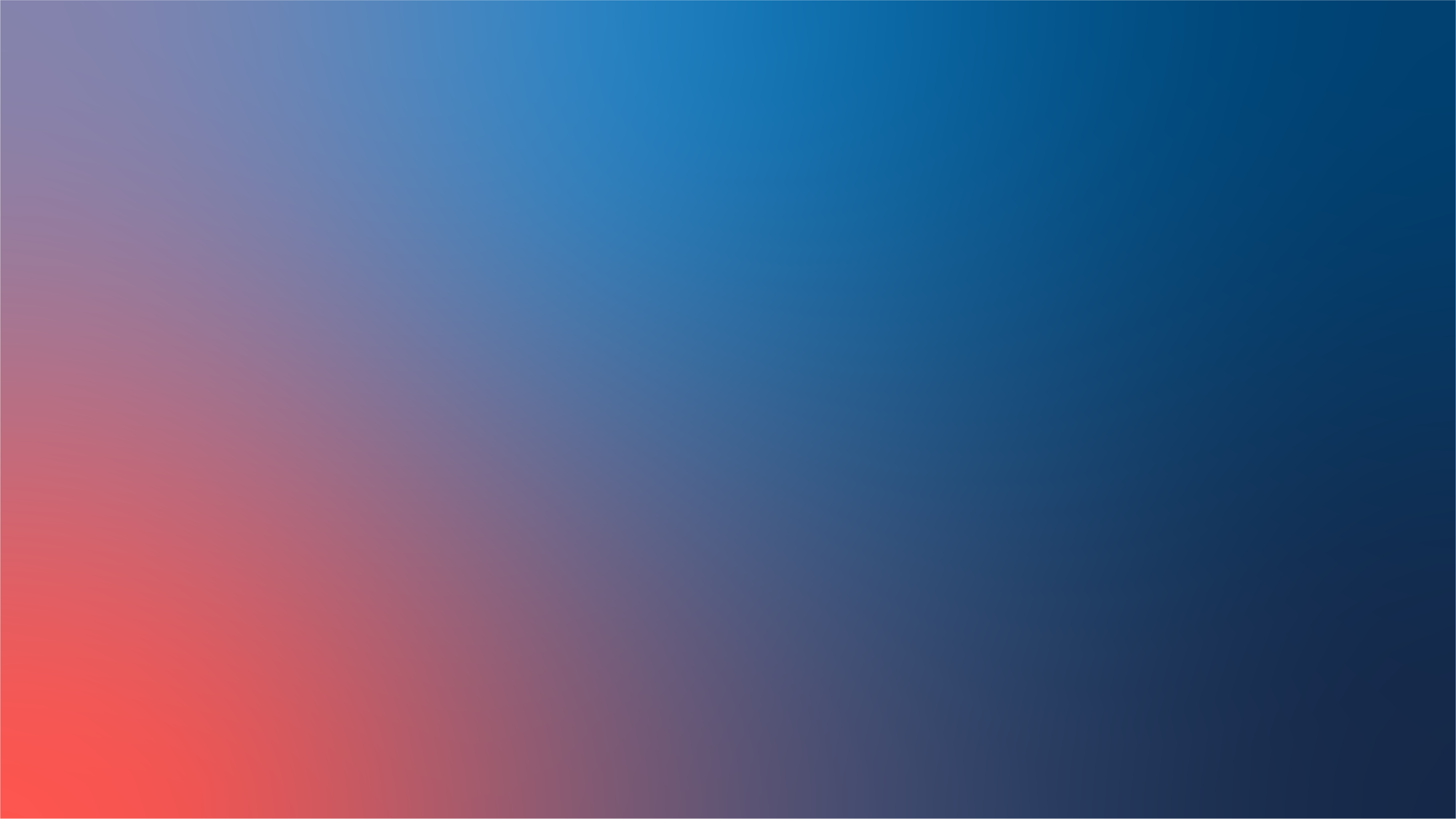 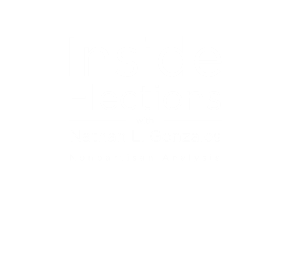 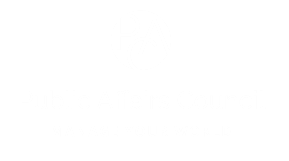 Three Midterm Scenarios
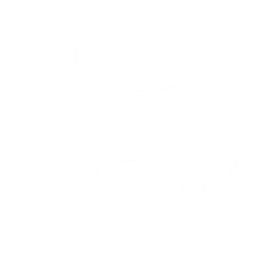 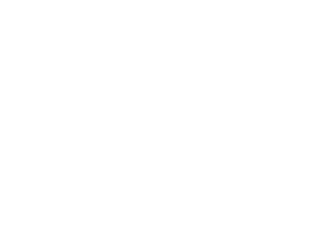 1a) GOP House / Dem Senate
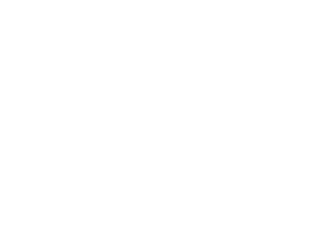 1b) Republicans Sweep Congress
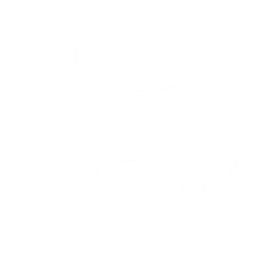 3) Democratic Expansion
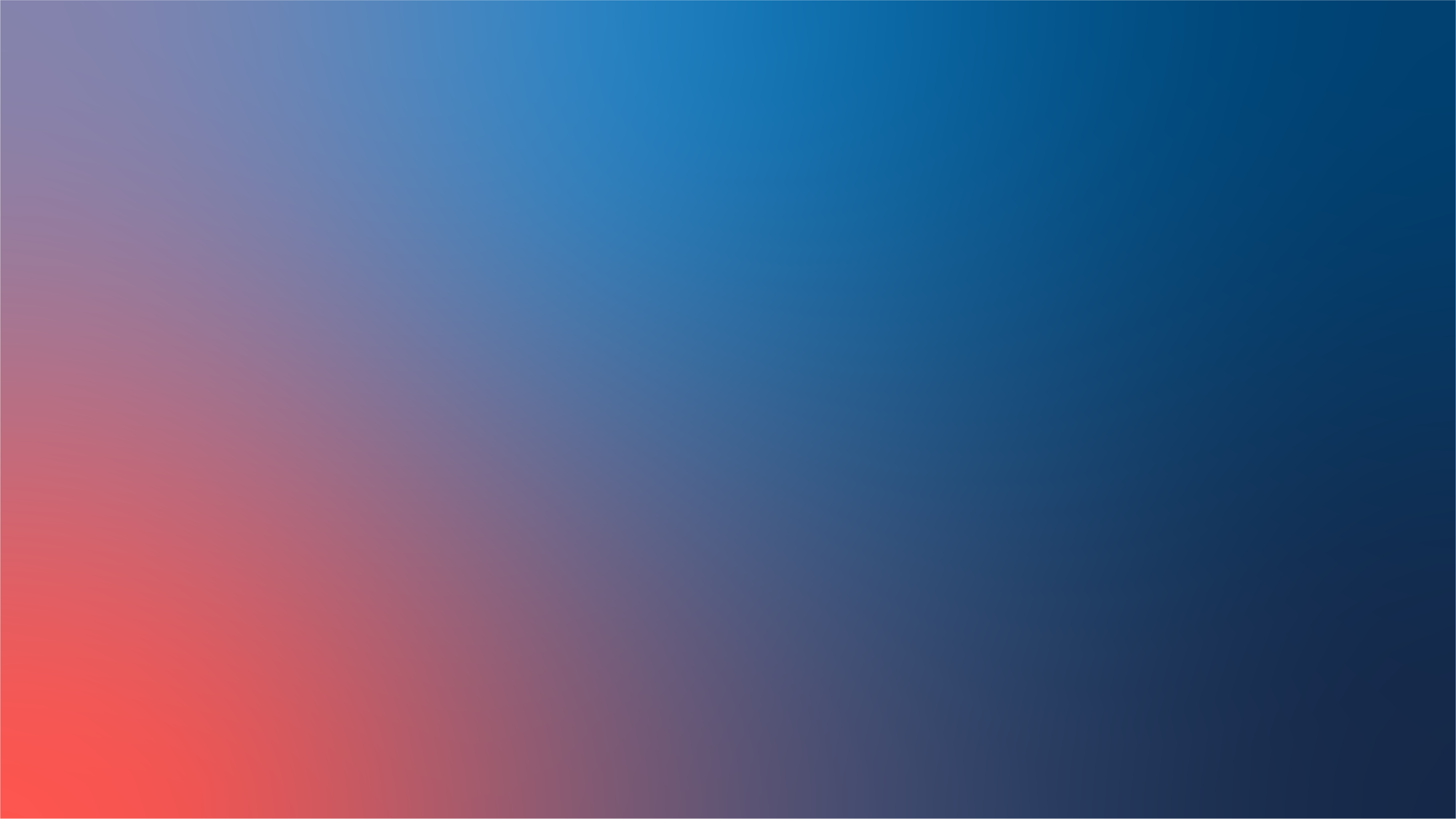 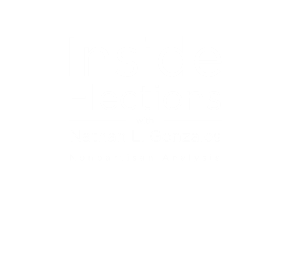 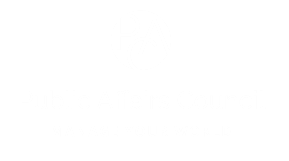 Presidential Approval
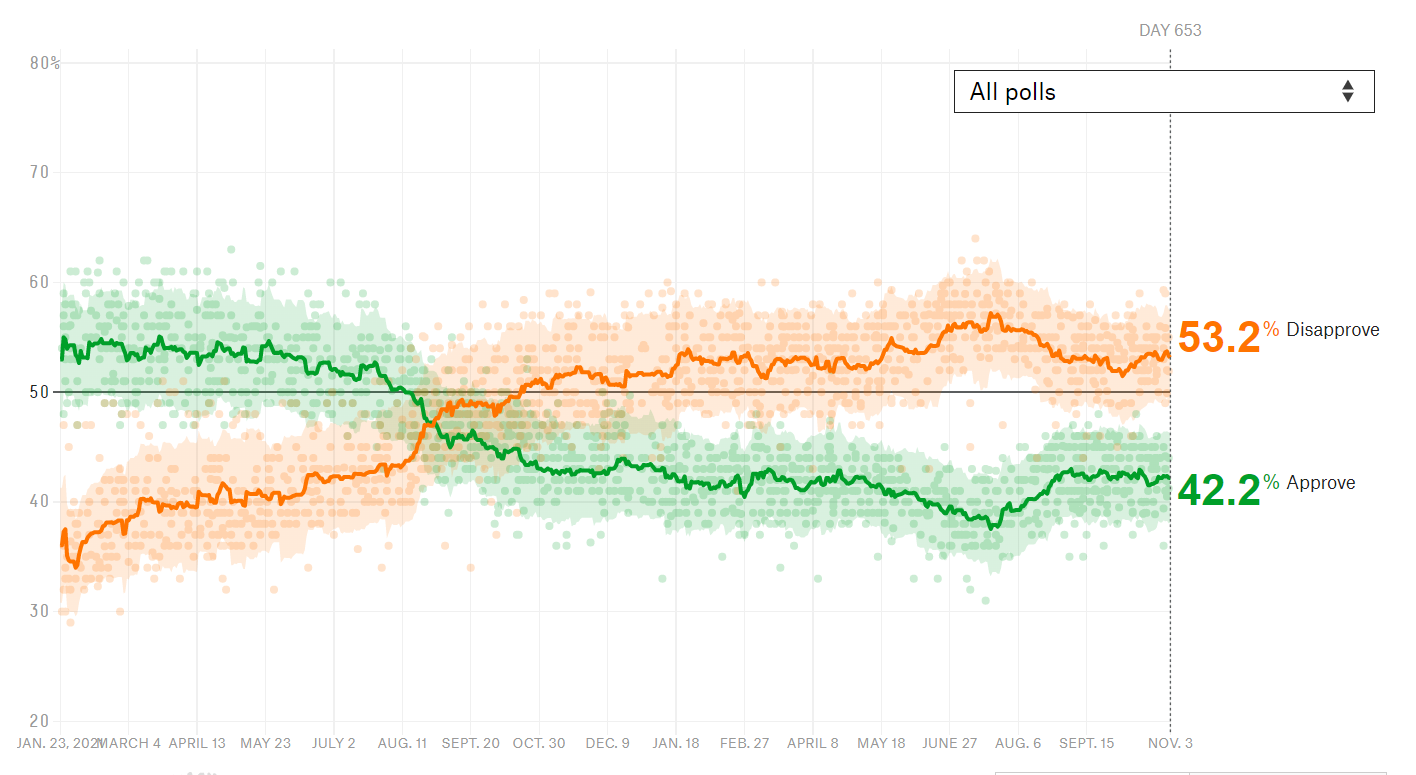 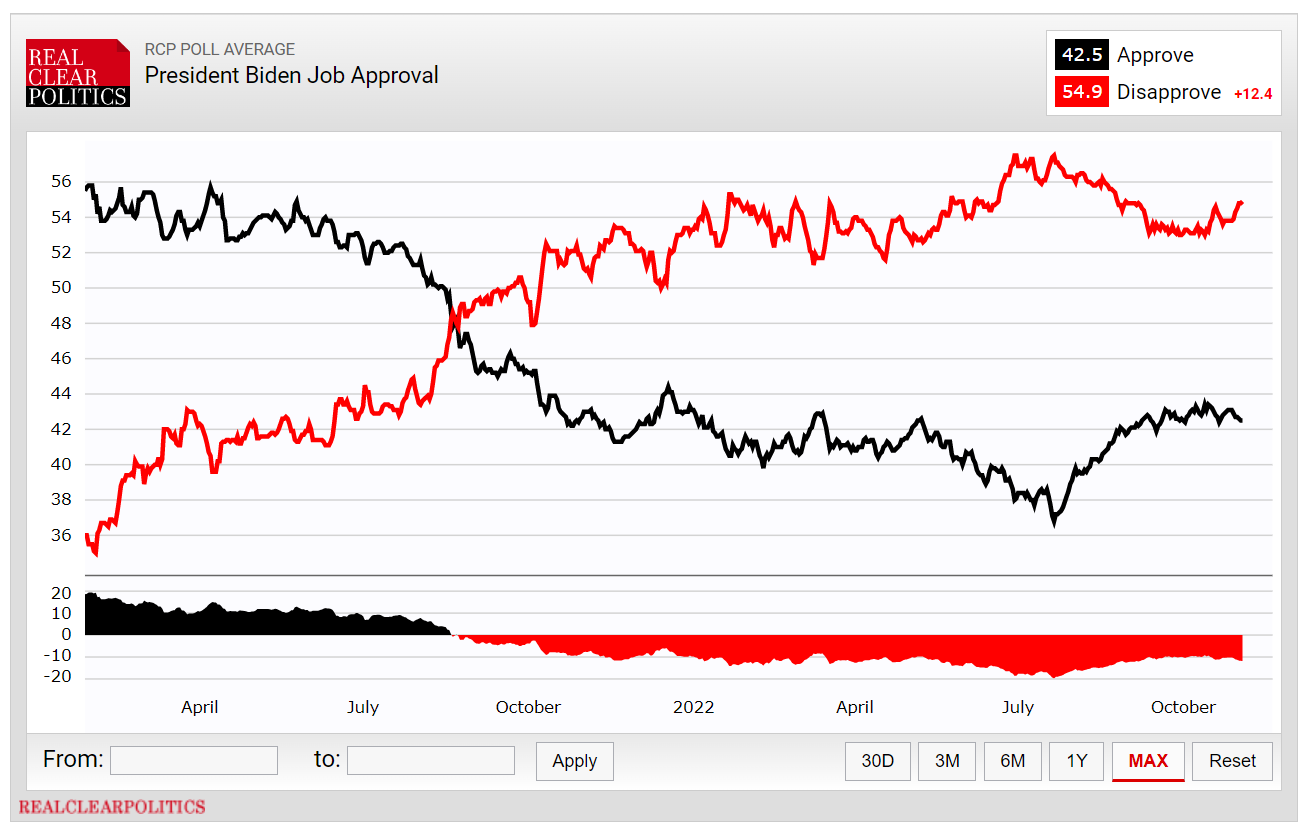 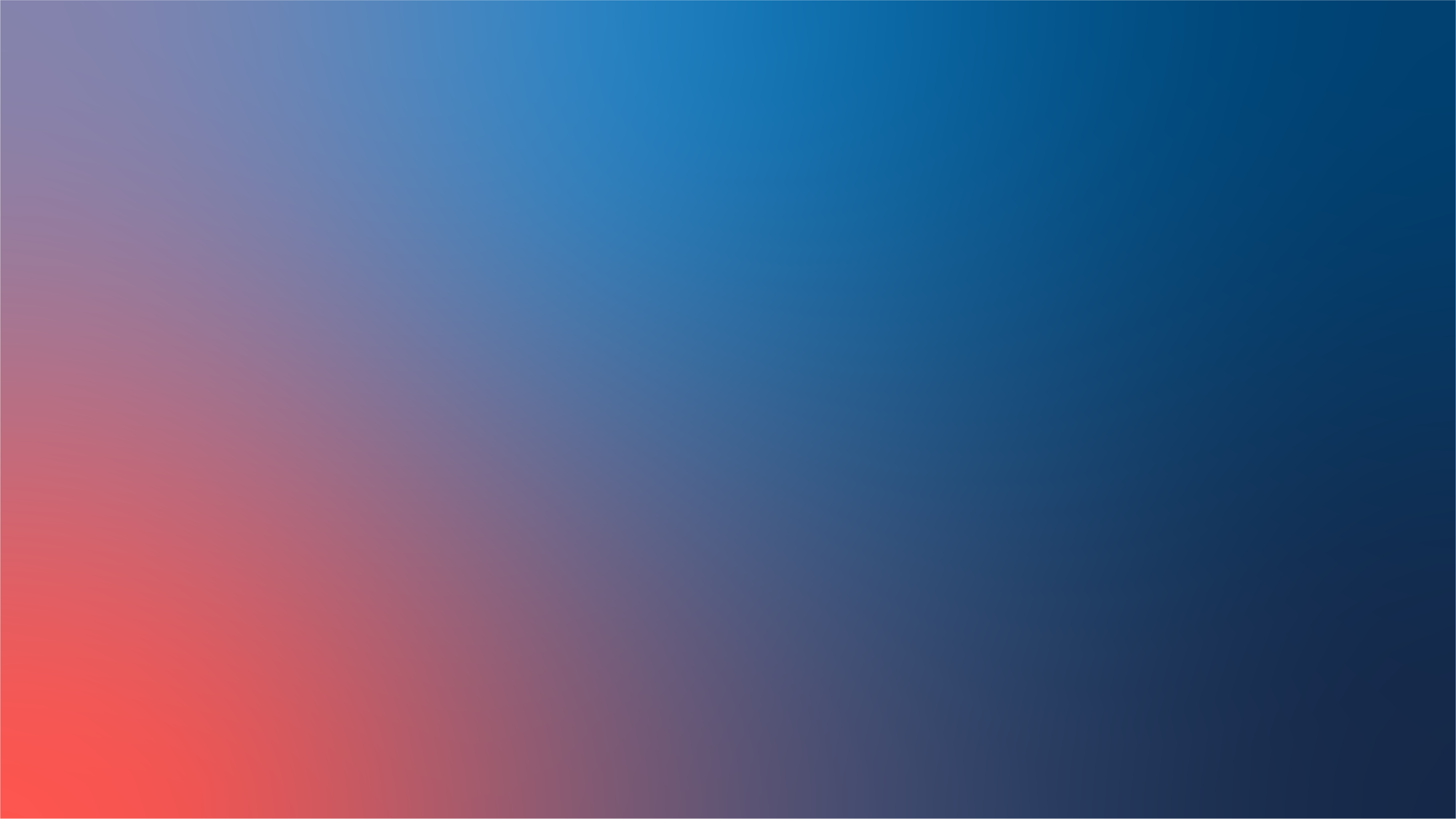 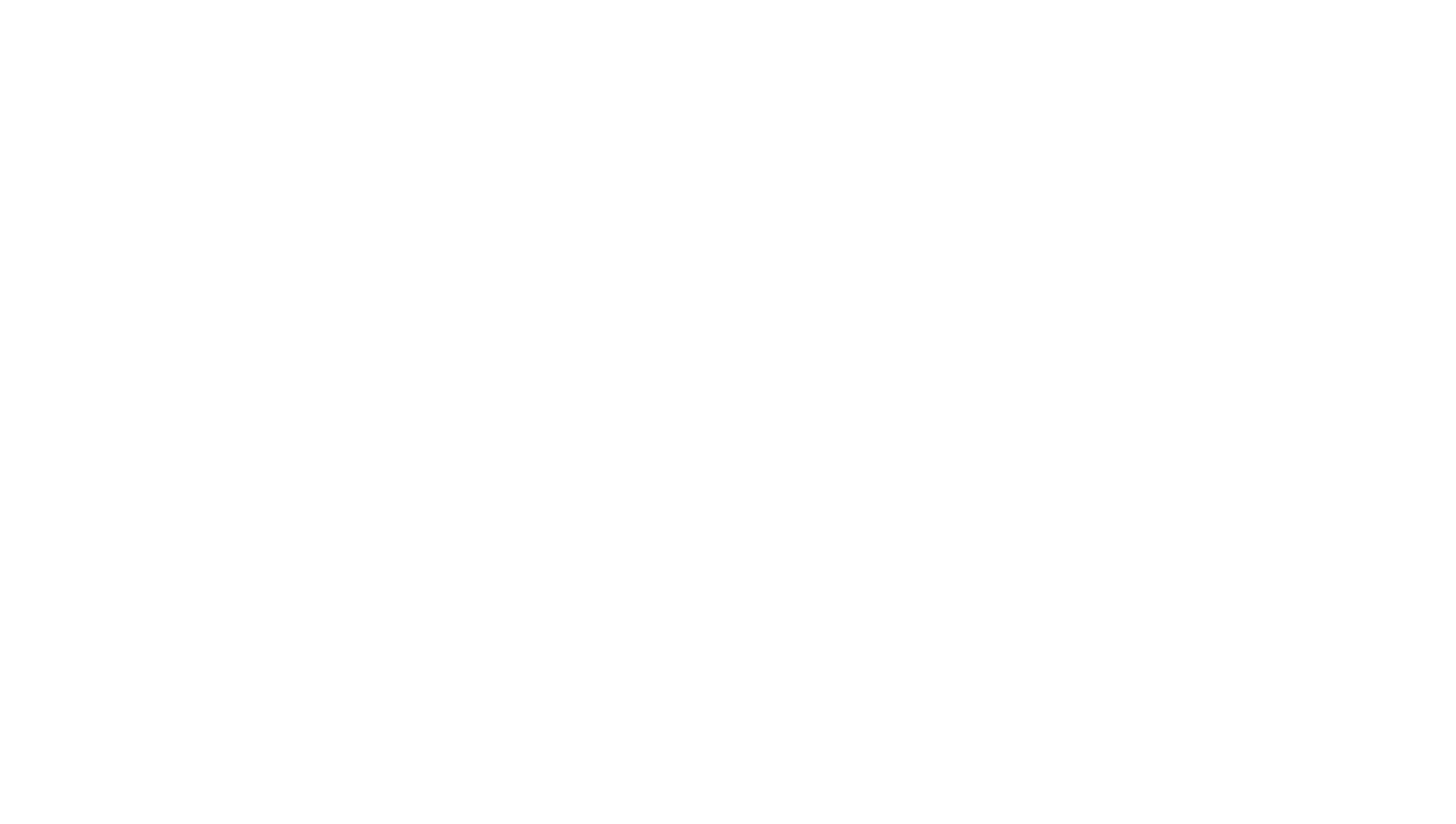 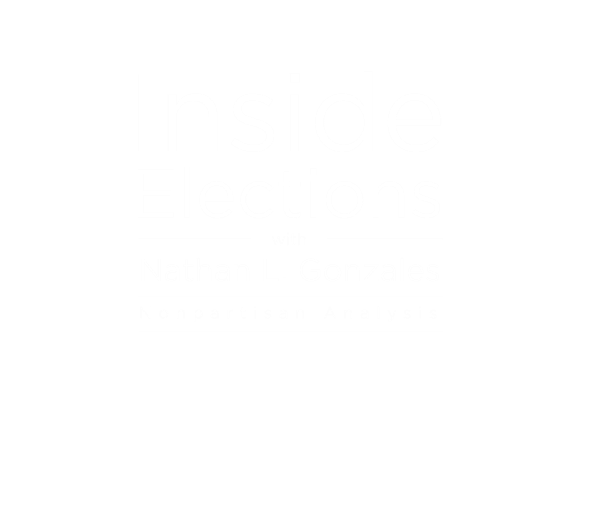 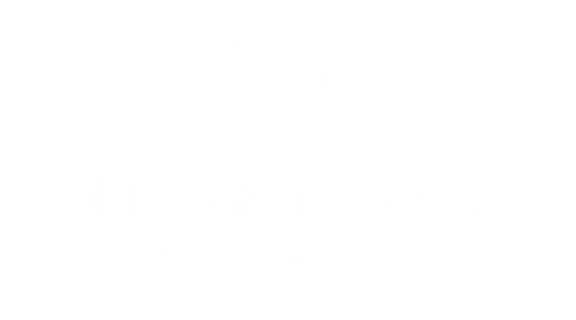 Fight for the Senate
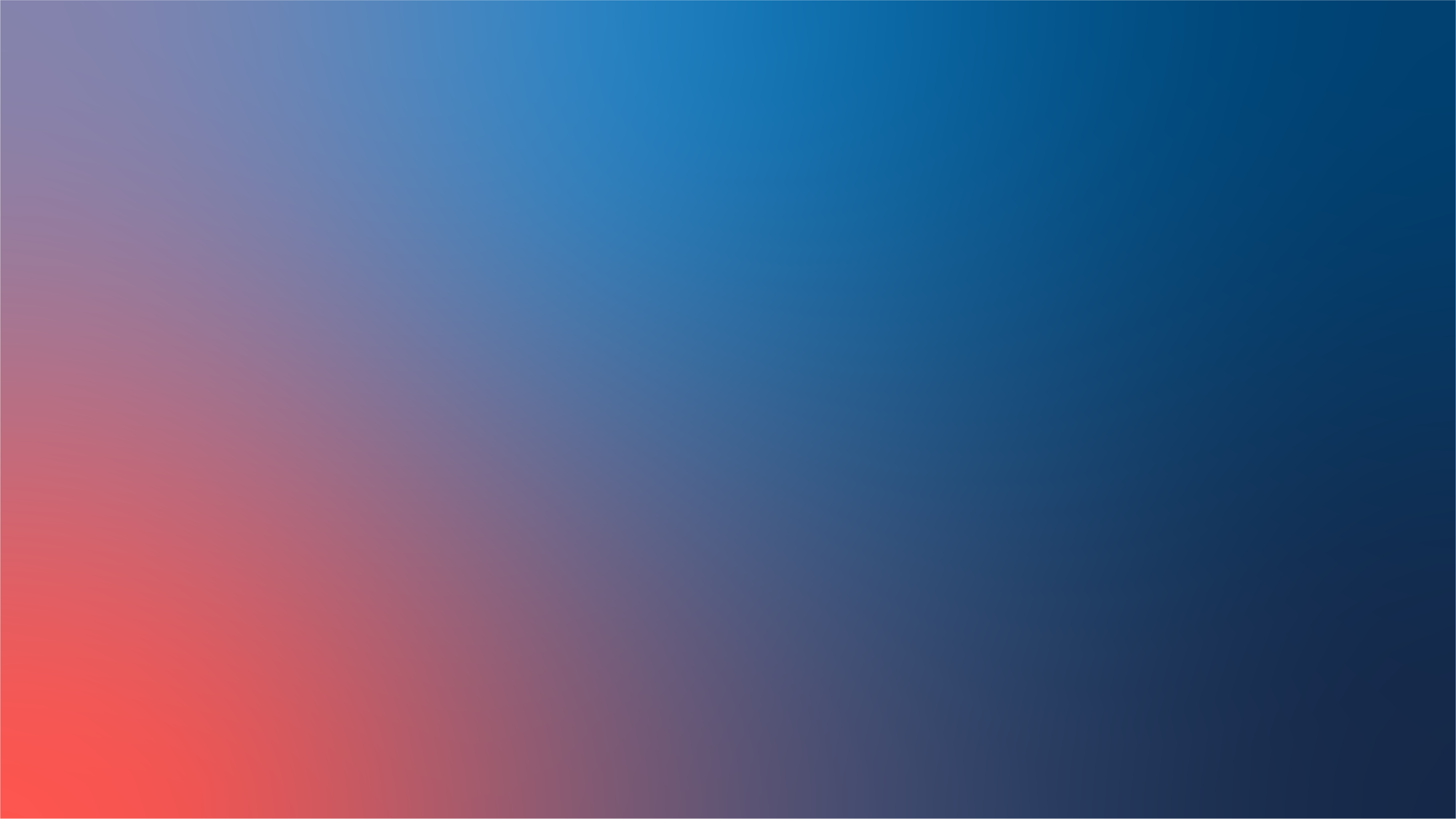 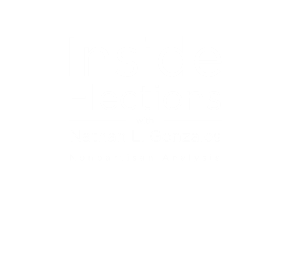 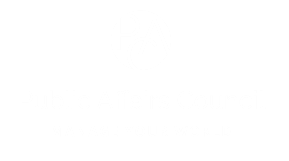 Midterm Trend: Senate Races
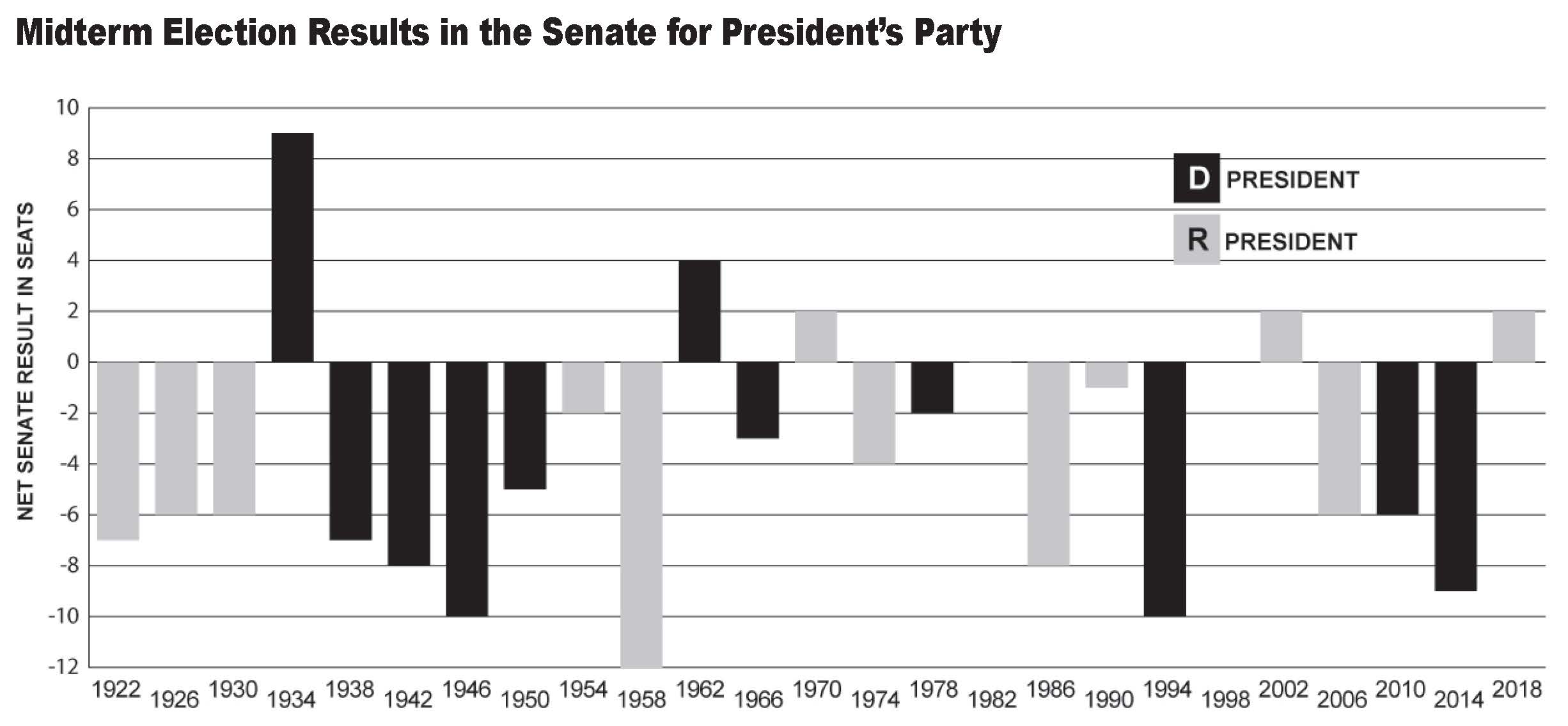 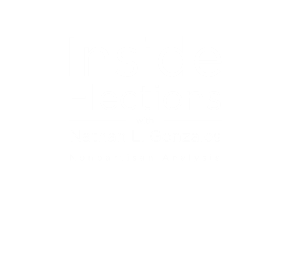 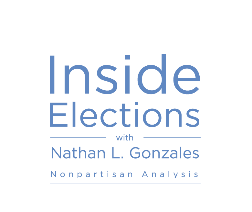 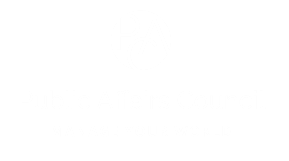 LIKELY D
TOSS UP
LEAN R
SOLID R
SOLID D
LEAN D
LIKELY R
TILT R
TILT D
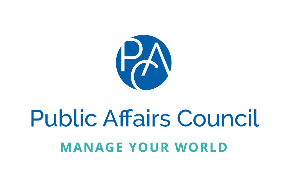 2022 Senate Races
Republican Seats: 21
Democratic Seats: 14
LEAN D
MO – Open (Blunt)
AR – Boozman
ID – Crapo
ND – Hoeven
LA – Kennedy
OK – Lankford
OK – Open (Inhofe)
KS – Moran
AK –  Murkowski
KY –  Paul
SC – Scott
AL – Open (Shelby)
SD – Thune
IN –  Young
FL – Rubio
IA – Grassley 
UT – Lee
OH – Open 
(Portman)
NC – Open (Burr)
WI – Johnson
NV – Cortez Masto
GA – Warnock
PA – Open (Toomey)
NH – Hassan
AZ – Kelly
CO – Bennet
WA – Murray
CT – Blumenthal
IL – Duckworth
VT – Open (Leahy)
CA – Padilla
HI – Schatz
NY – Schumer
MD – Van Hollen
OR – Wyden
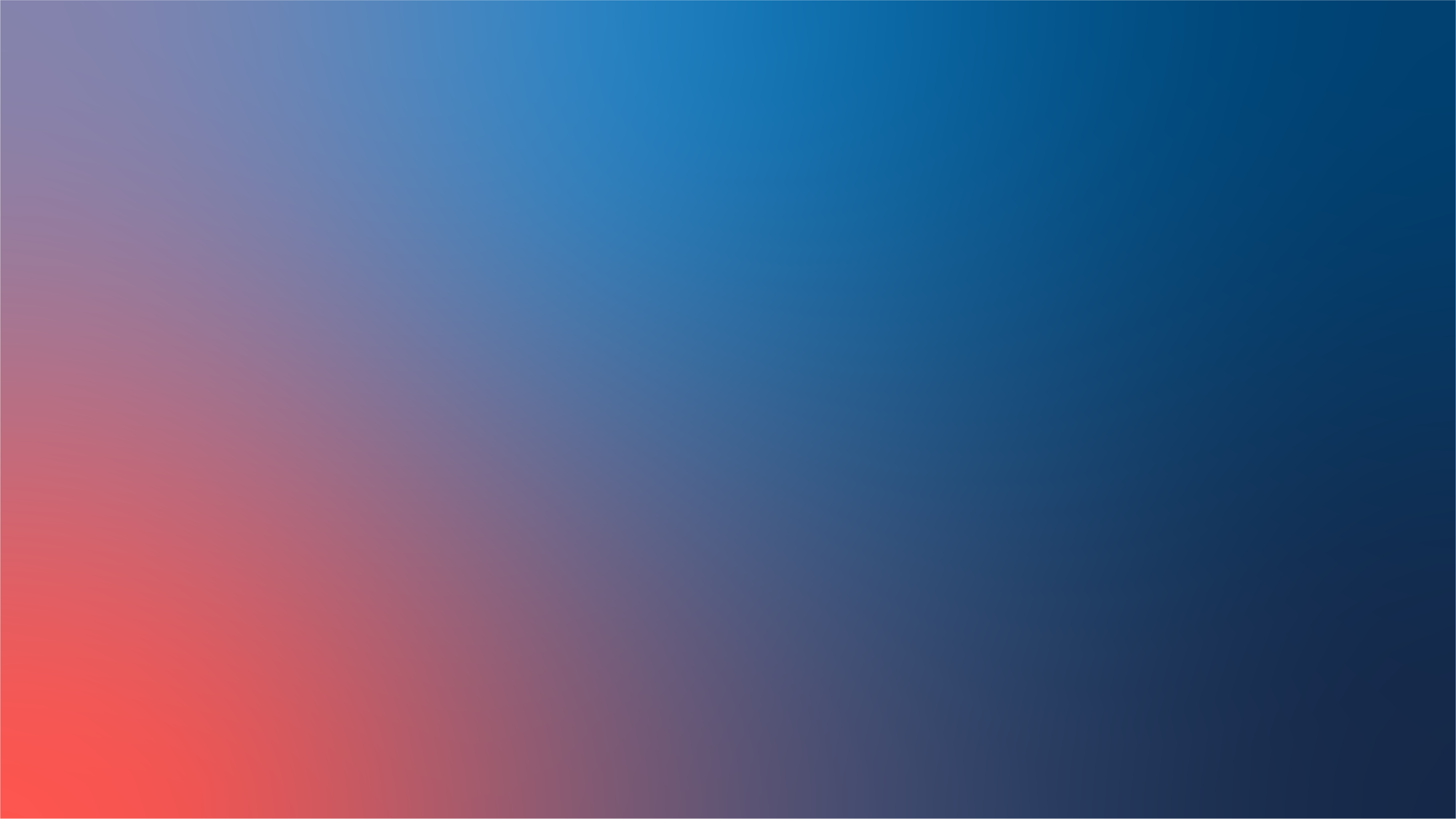 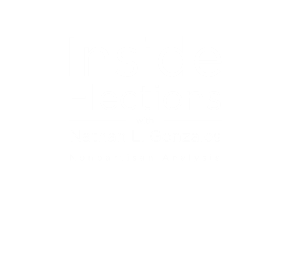 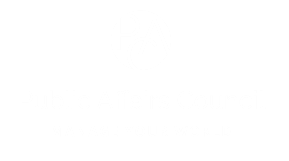 The Big Picture
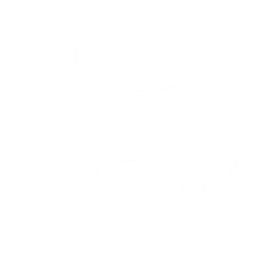 12 races currently rated Solid, Likely, Lean, or Tilting Democratic (36 seats not up for election)
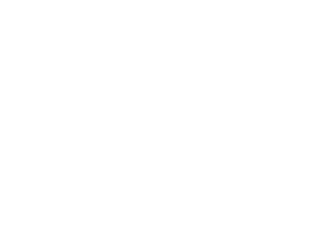 20 races currently rated Solid, Likely, Lean, or Tilting Republican (29 seats not up for election)
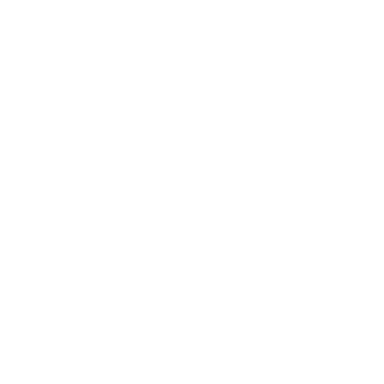 3 pure Toss-ups
Current projection: GOP +2 to Dem +1
Democrats have control of a 50-50 Senate with Vice President Kamala Harris as the tie-breaking vote.
Rating: Toss-up
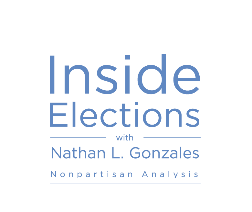 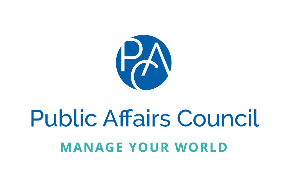 Nevada
Incumbent Catherine Cortez Masto (D)
Beat Rep. Joe Heck 47-45% in 2016 election
Republican Nominee
Former State Attorney General Adam Laxalt
Won GOP primary with 56%
Baseline performance:
Republican 49%
Democratic 46%
Sen. Catherine Cortez Masto (D)
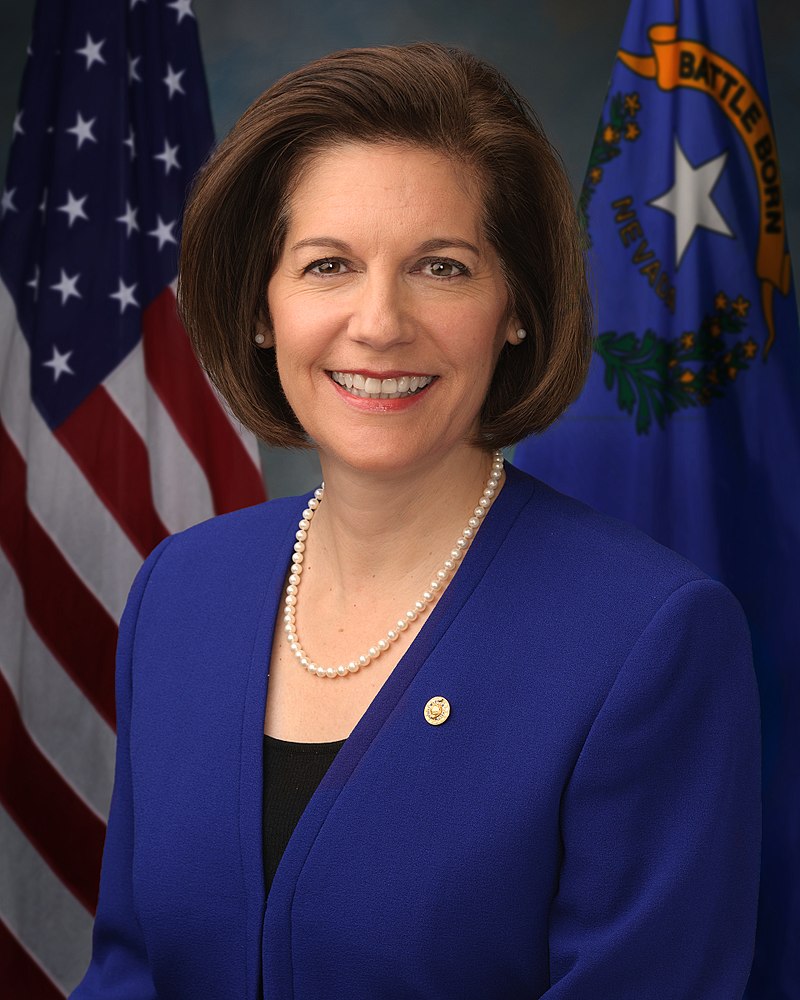 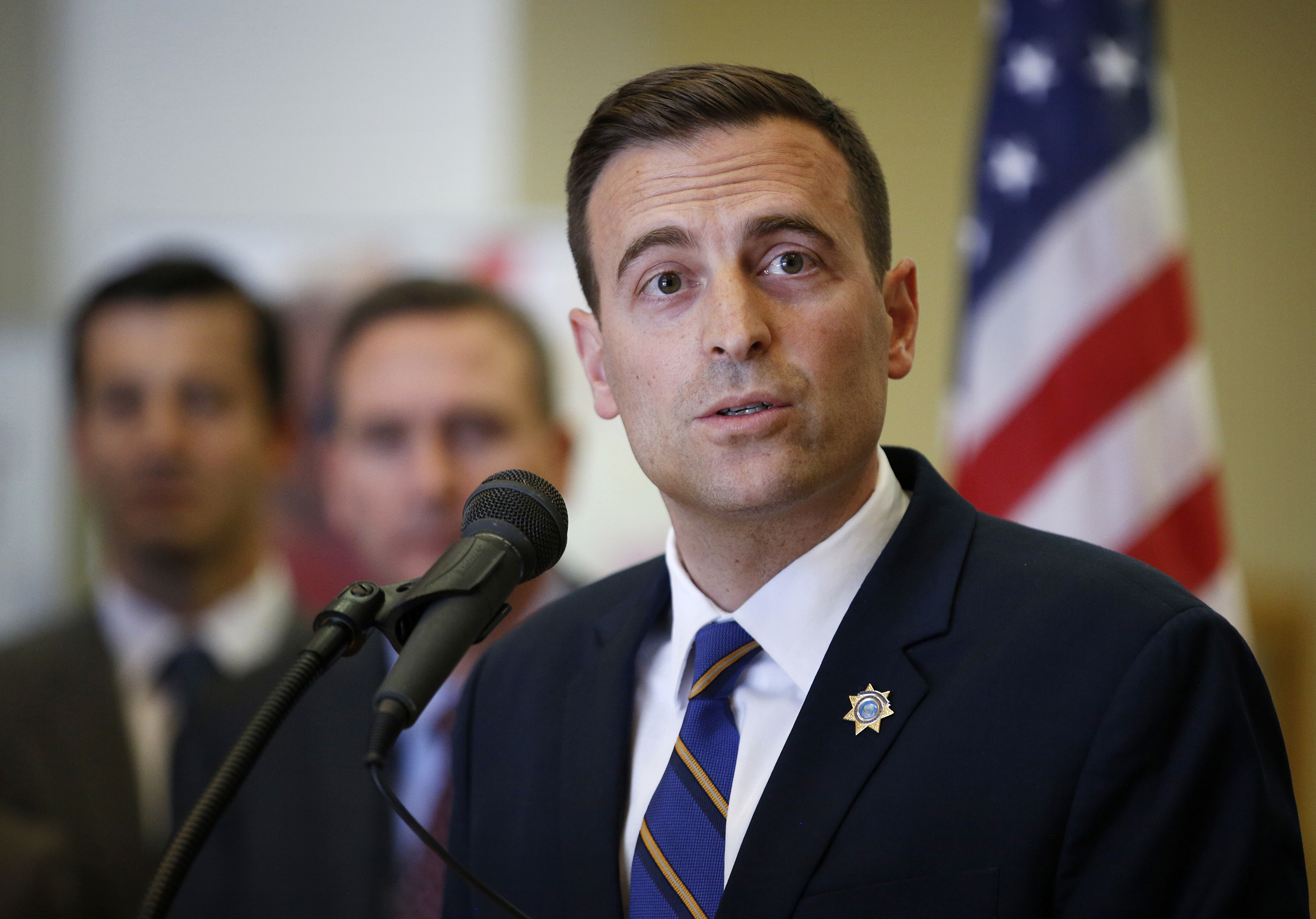 *Baseline is a metric developed by Inside Elections that calculates generic party
 performance over the last four election cycles (2014-2020)
Rating: Toss-up
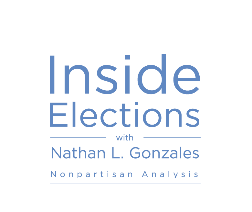 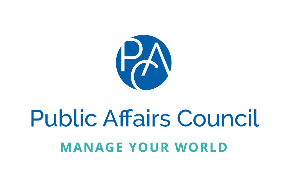 Georgia
Incumbent Raphael Warnock (D)
Beat Sen. Kelly Loeffler 51-49% in 2021 special election runoff
Republican Nominee
Former NFL player Herschel Walker
Won GOP primary with 68% of the vote
Baseline performance:
Republican 53%
Democratic 46%
Potential for December 6, 2022 runoff
Sen. Raphael Warnock (D)
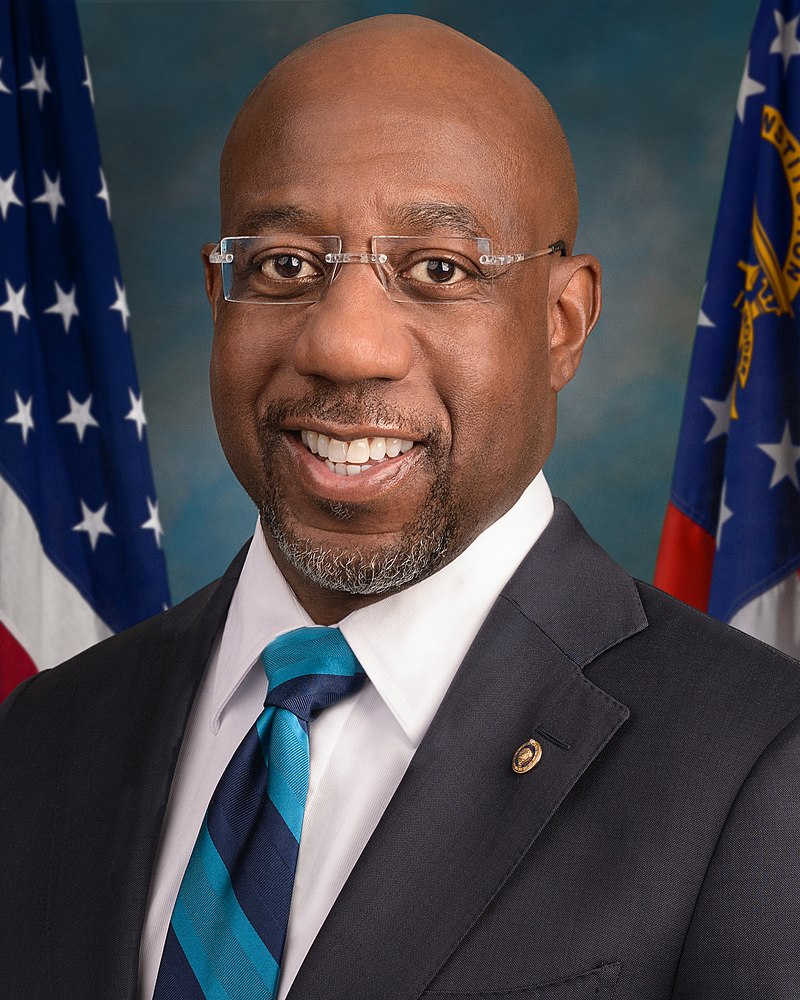 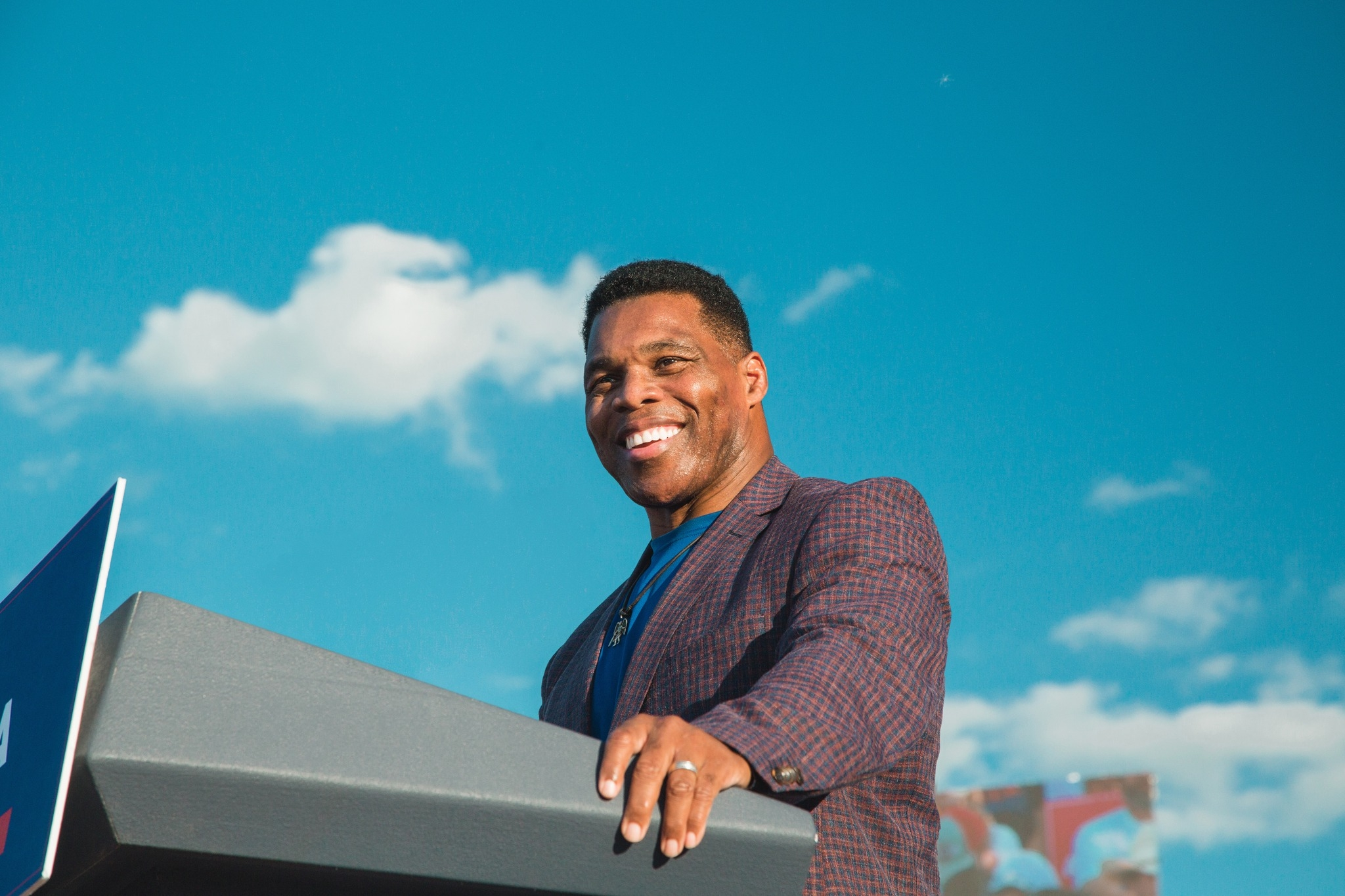 *Baseline is a metric developed by Inside Elections that calculates generic party
 performance over the last four election cycles (2014-2020)
Rating: Toss-up
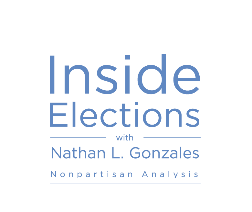 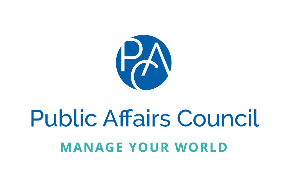 Pennsylvania
Incumbent Pat Toomey (R) not seeking re-election
Republican Nominee
Celebrity surgeon Dr. Mehmet Oz
Won primary with 31%
Democratic Nominee
Lt. Gov. John Fetterman
Won primary with 59%
Baseline performance:
Democratic 51%
Republican 47%
Sen. Pat Toomey (R)
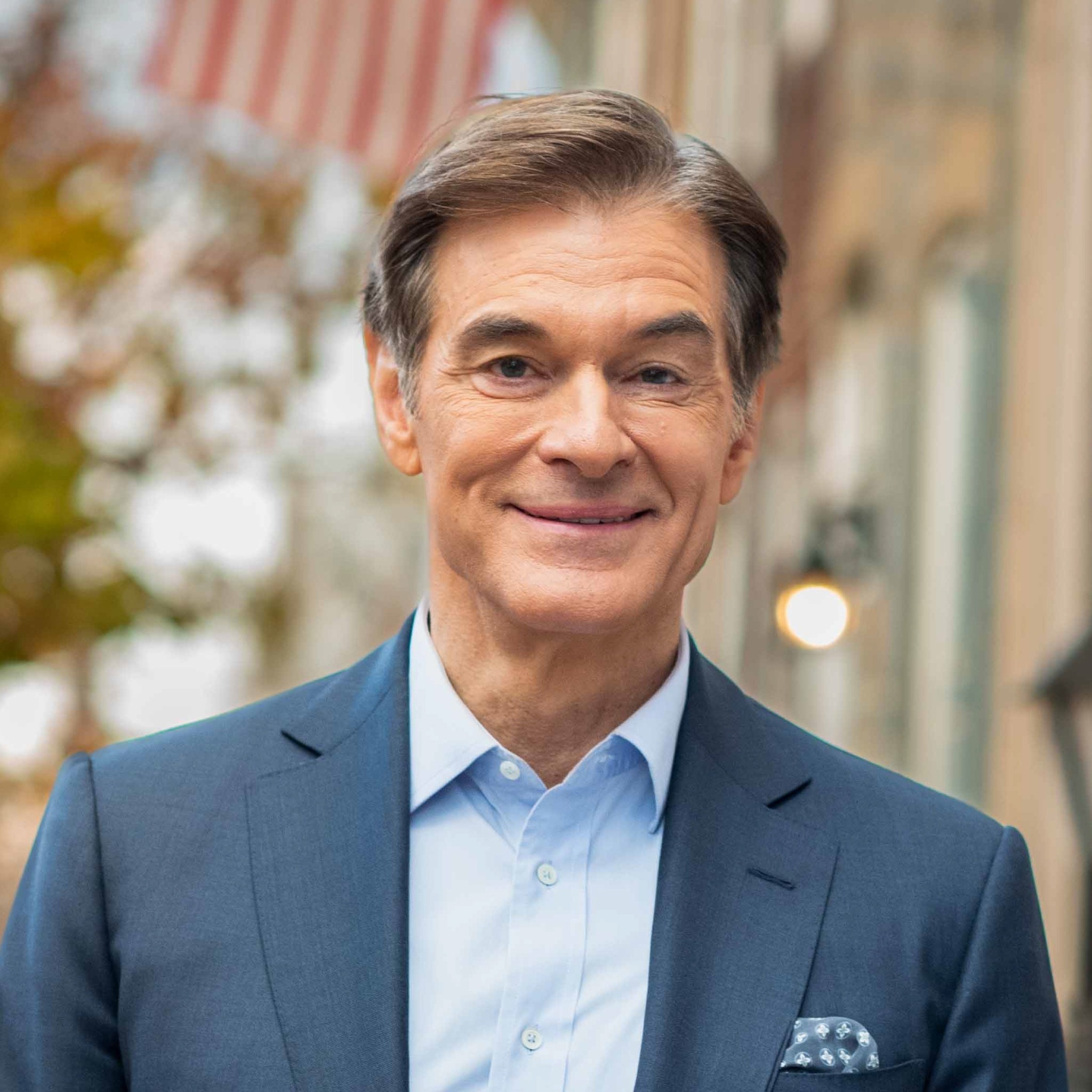 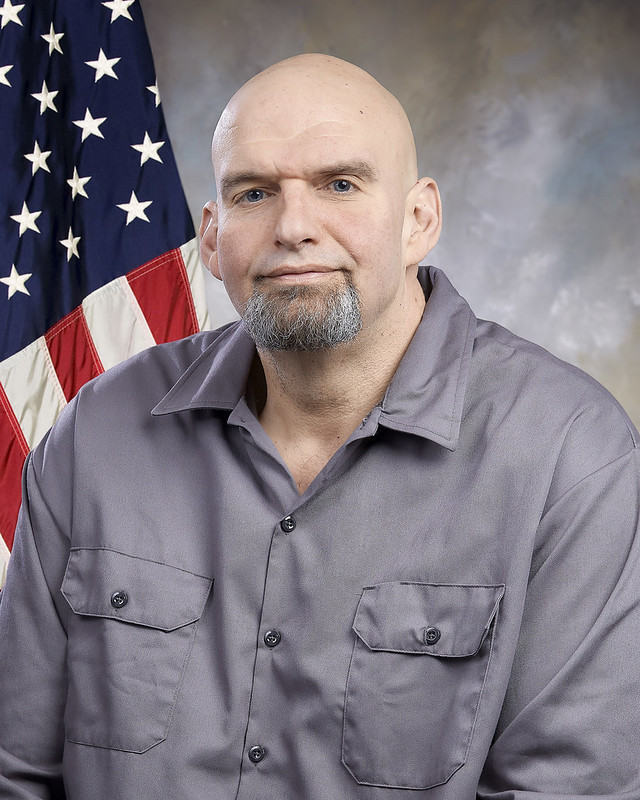 *Baseline is a metric developed by Inside Elections that calculates generic party
 performance over the last four election cycles (2014-2020)
Rating: Tilt Democratic
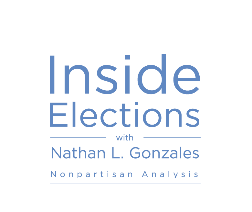 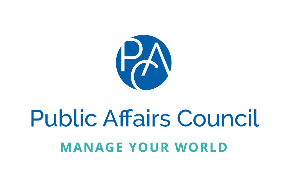 Arizona
Incumbent Mark Kelly (D)
Beat Sen. Martha McSally 51-49% in 2020 special election
Republican Nominee
Venture capitalist Blake Masters
Won GOP primary with 40%
Baseline performance:
Republican 51%
Democratic 48%
Sen. Mark Kelly (D)
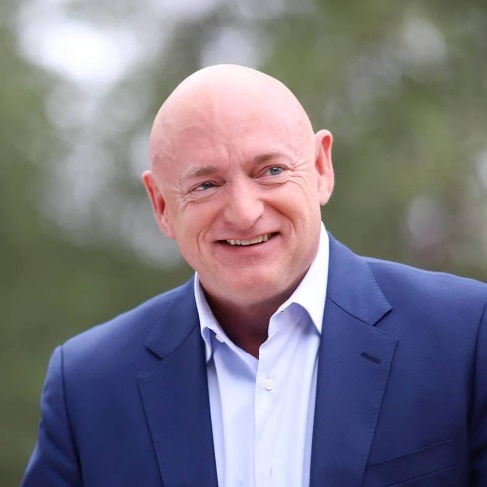 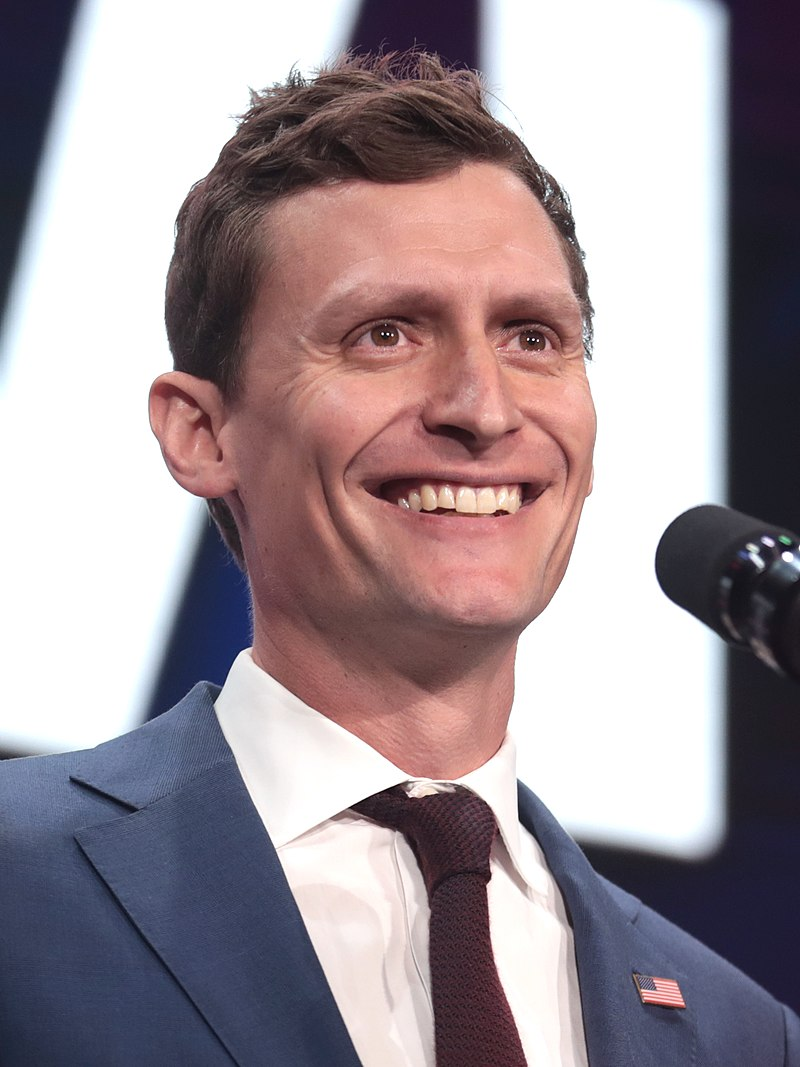 *Baseline is a metric developed by Inside Elections that calculates generic party
 performance over the last four election cycles (2014-2020)
Rating: Tilt Democratic
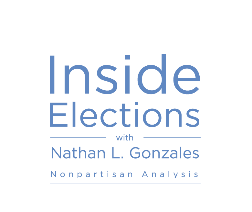 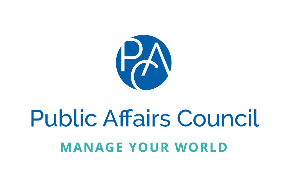 New Hampshire
Incumbent Maggie Hassan (D)
Beat Sen. Kelly Ayotte 48-48% in 2016 election
Republican Nominee
Brig. Gen. (ret) Don Bolduc
Won GOP primary 37-36% over Chuck Morse
Baseline performance:
Democratic 50 %
Republican 47%
Sen. Maggie Hassan (D)
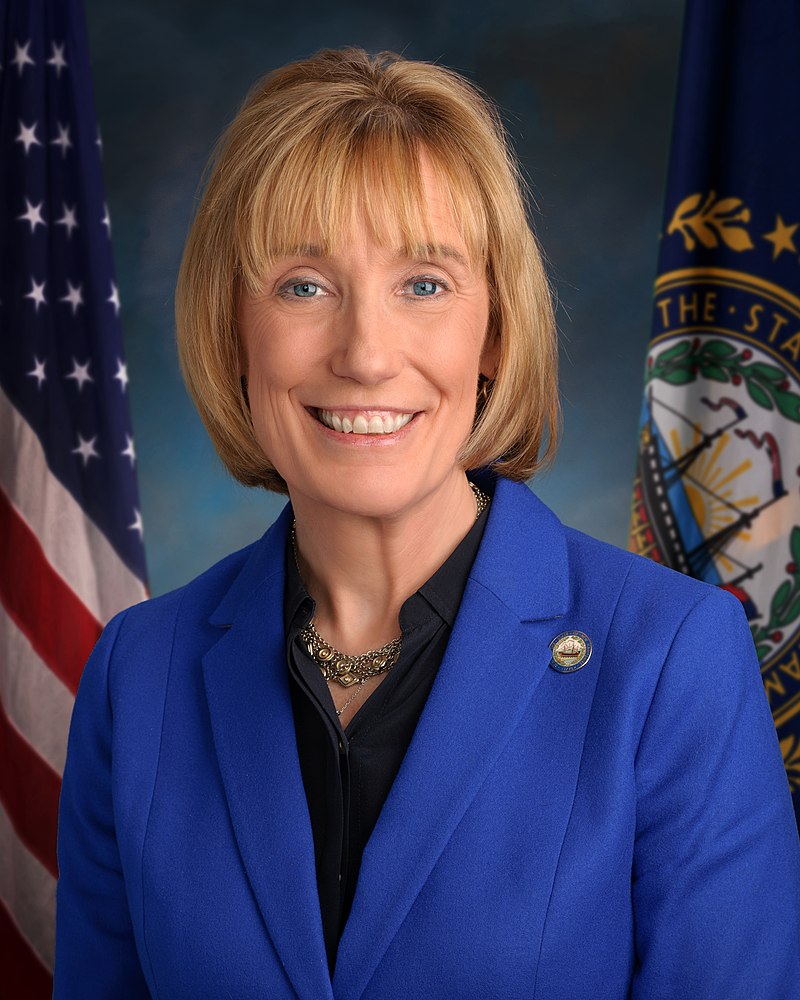 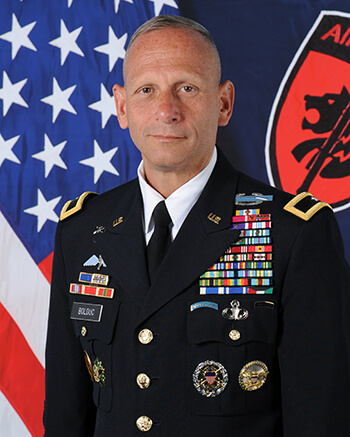 *Baseline is a metric developed by Inside Elections that calculates generic party
 performance over the last four election cycles (2014-2020)
Rating: Lean Republican
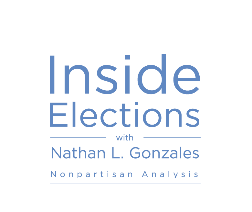 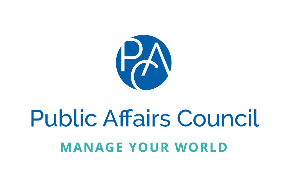 Ohio
Incumbent Rob Portman (R) not seeking re-election
Republican Nominee
Author J.D. Vance 
Won primary with 30%
Democratic Nominee
Rep. Tim Ryan
Won primary with 70%
Baseline performance:
Republican 55%
Democratic 43%
Sen. Rob Portman (R)
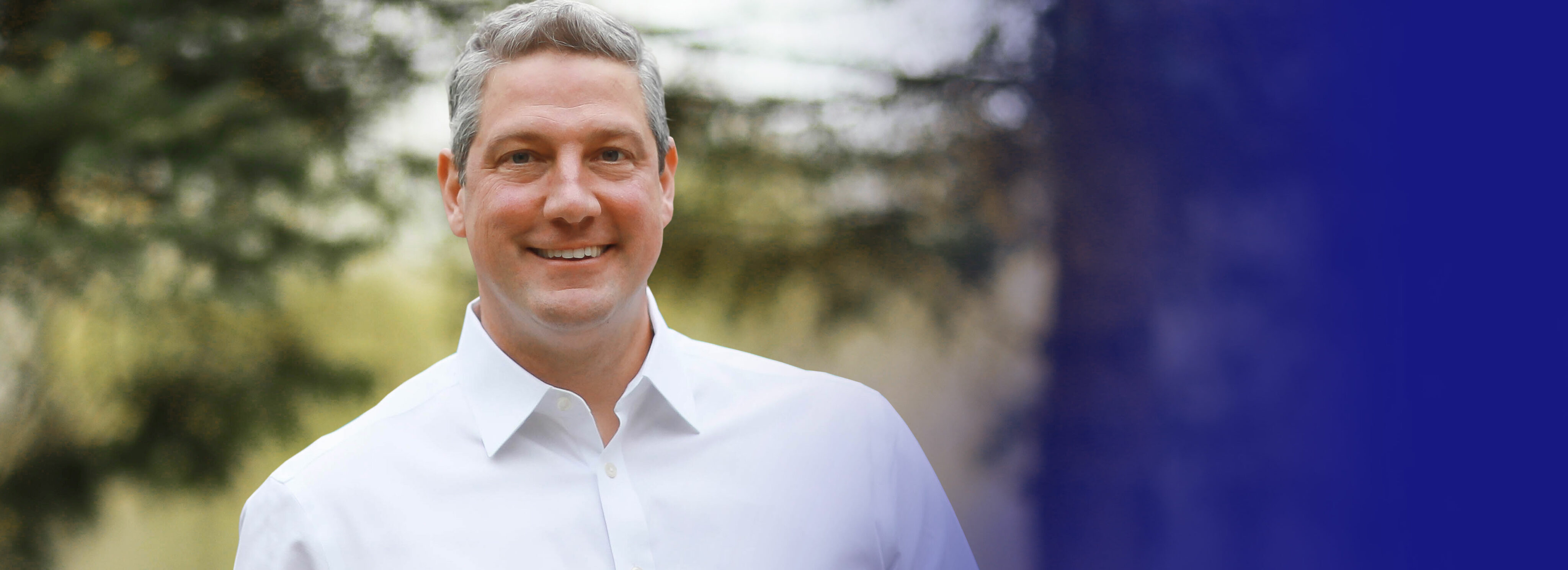 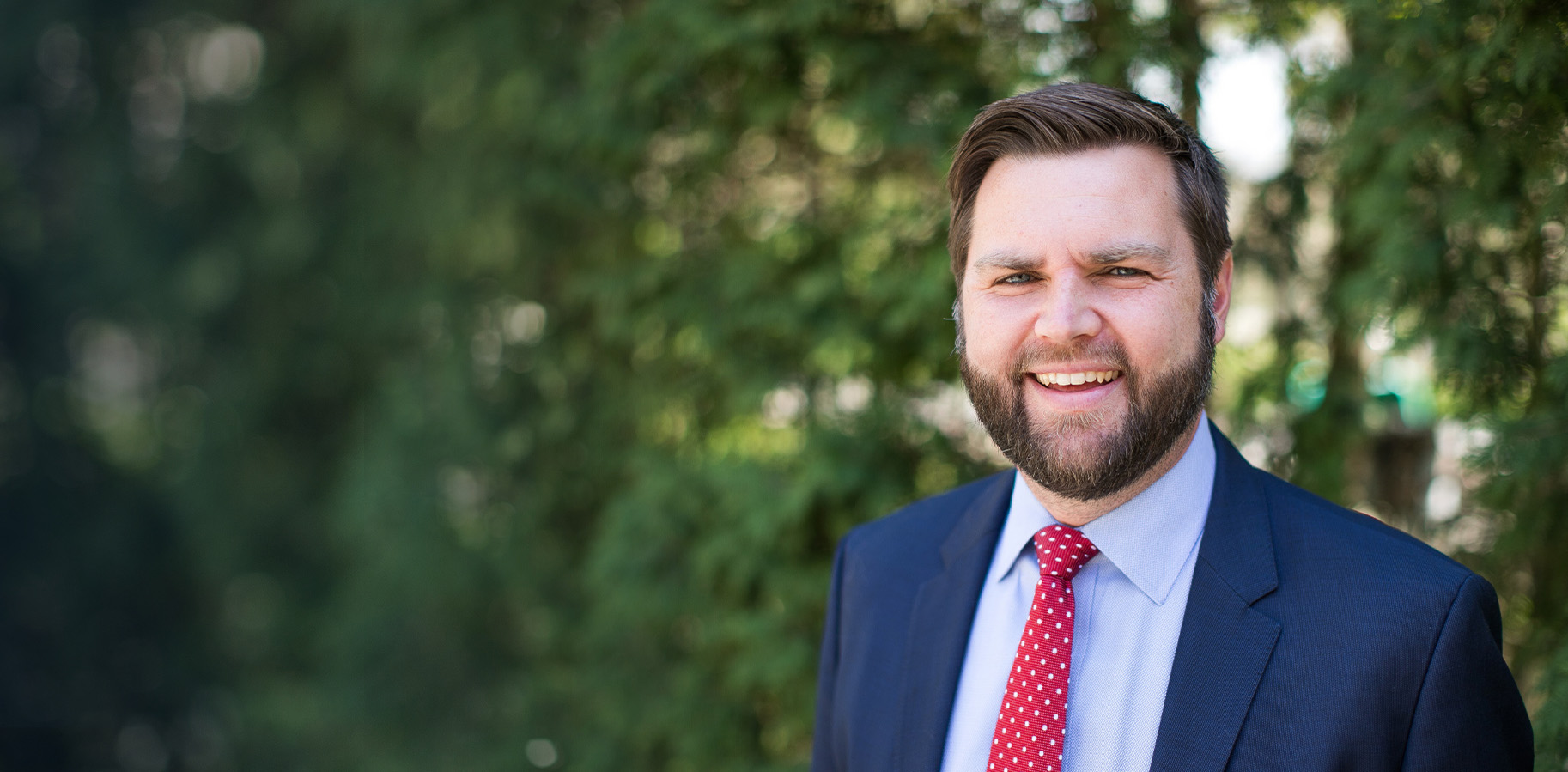 *Baseline is a metric developed by Inside Elections that calculates generic party performance over the last four election cycles (2014-2020)
Rating: Tilt Republican
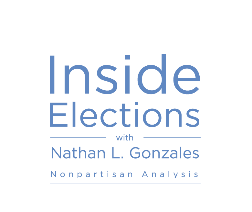 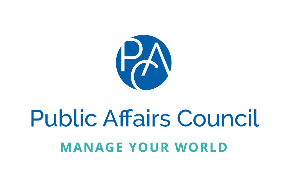 North Carolina
Incumbent Richard Burr (R) not seeking re-election
Republican Nominee
Rep. Ted Budd
Won primary with 59%
Democratic Nominee
Former state Supreme Court Chief Justice Cheri Beasley
Won primary with 81%
Baseline performance:
Republican 51%
Democratic 48%
Sen. Richard Burr (R)
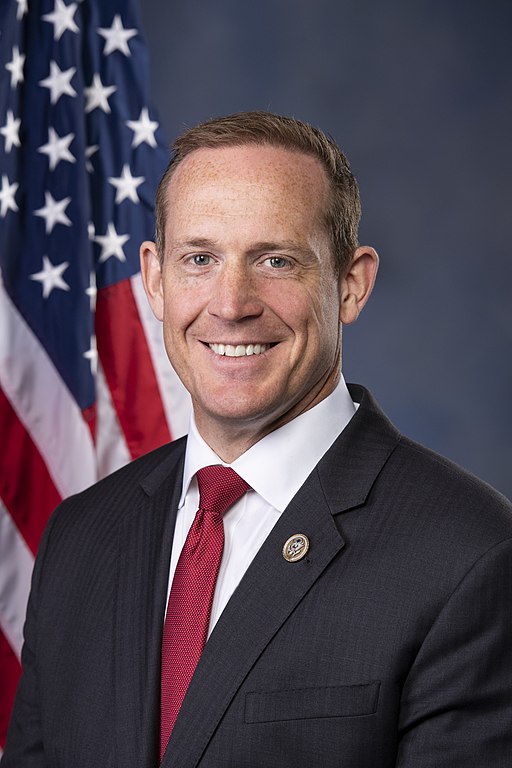 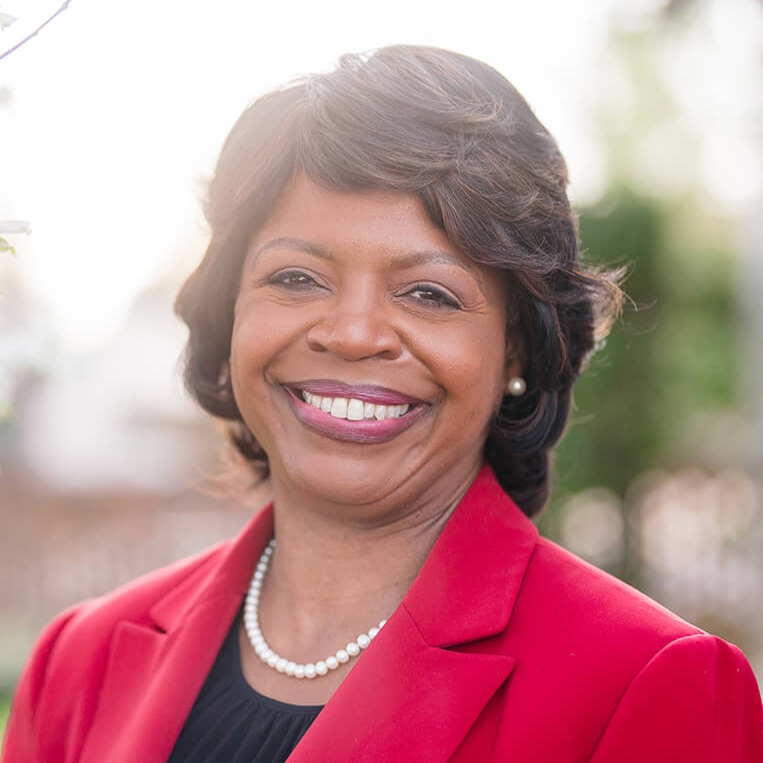 *Baseline is a metric developed by Inside Elections that calculates generic party performance over the last four election cycles (2014-2020)
Rating: Likely Democratic
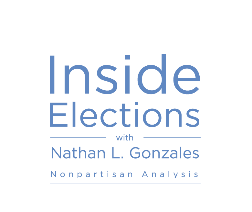 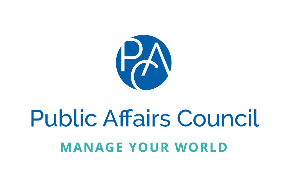 Colorado
Incumbent Michael Bennet (D)
Beat Darryl Glenn 50-44% in 2016 election
Republican Nominee
Construction company CEO Joe O’Dea
Won primary with 55%
Baseline performance:
Democratic 50%
Republican 46%
Sen. Michael Bennet (D)
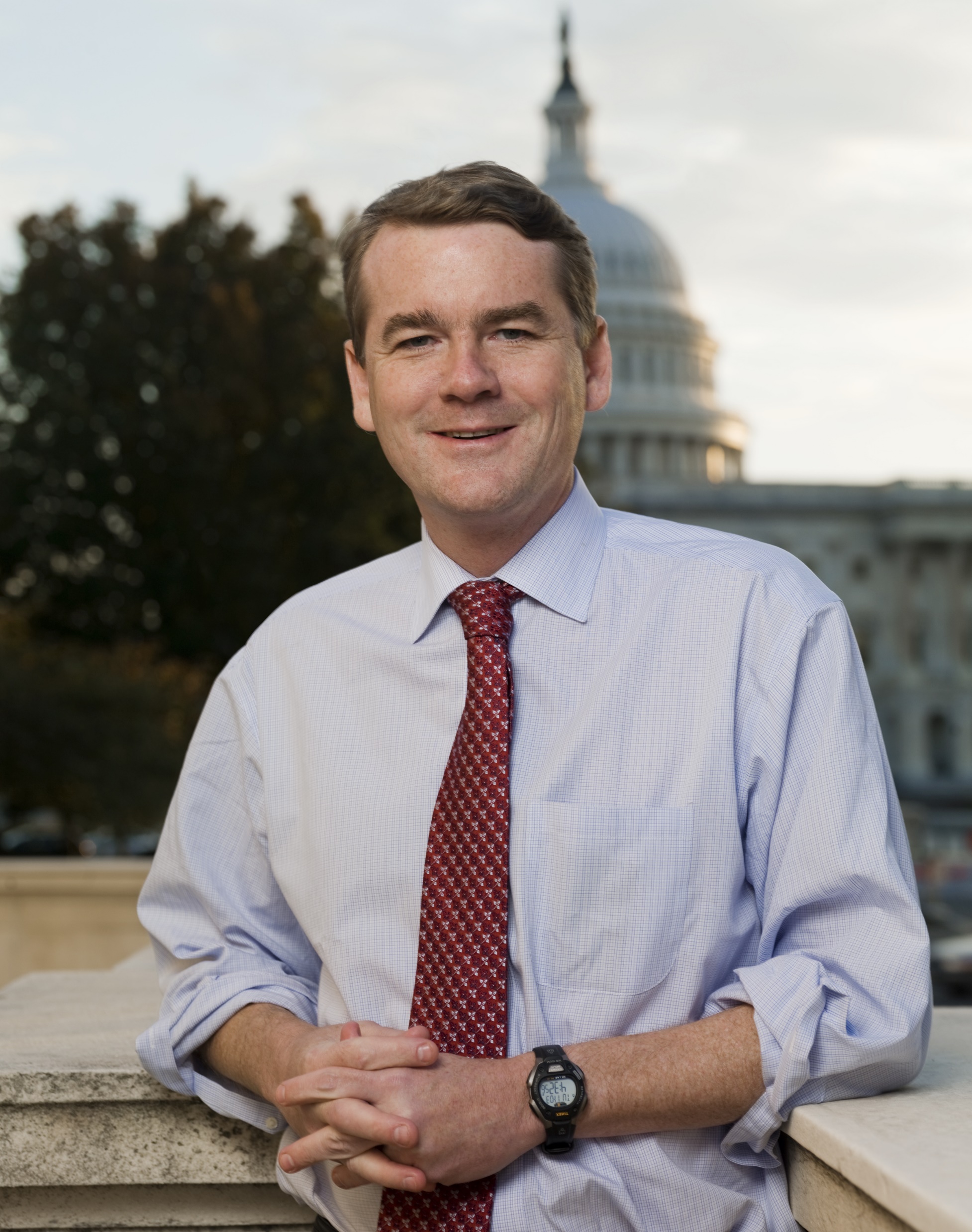 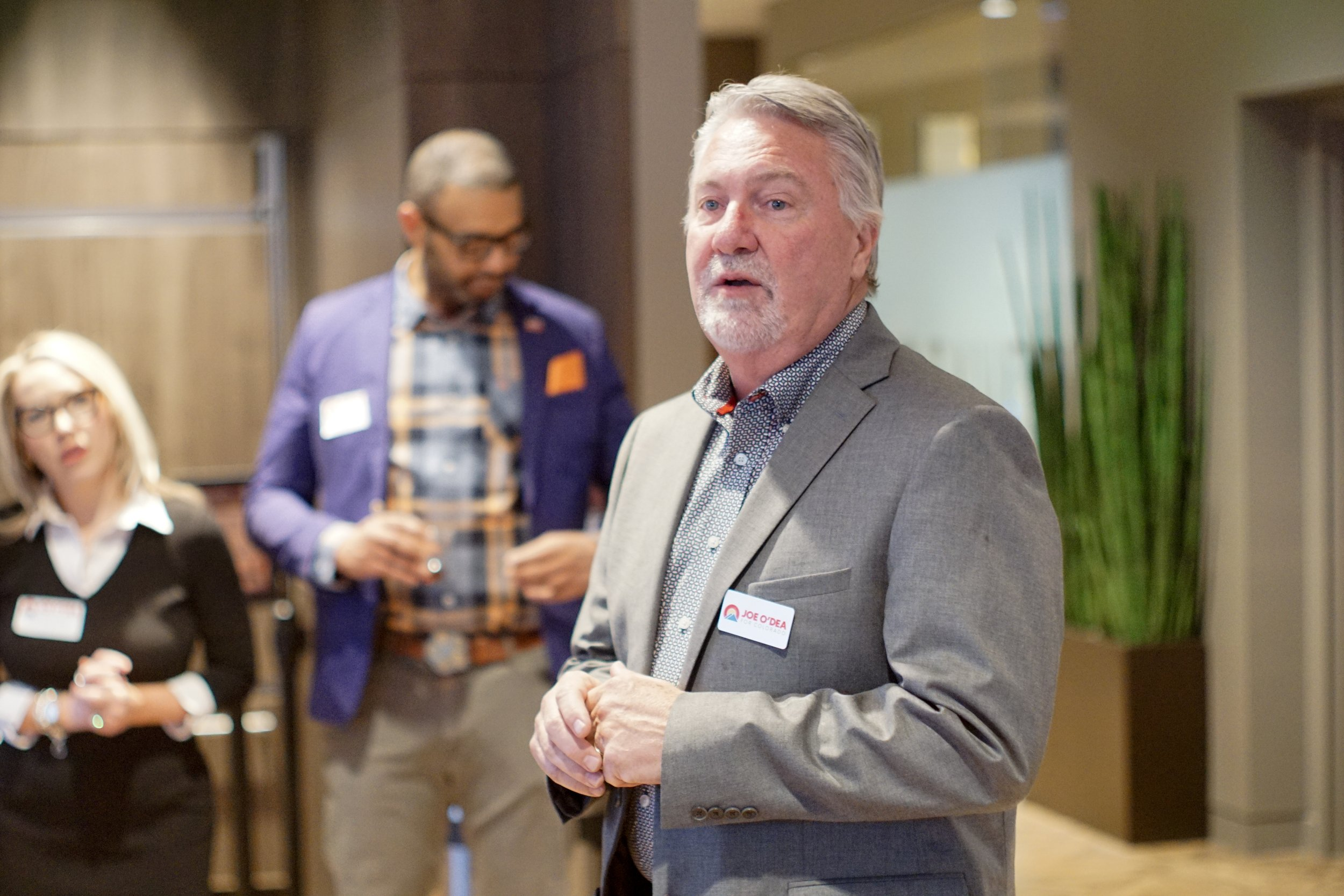 *Baseline is a metric developed by Inside Elections that calculates generic party
 performance over the last four election cycles (2014-2020)
Rating: Likely Democratic
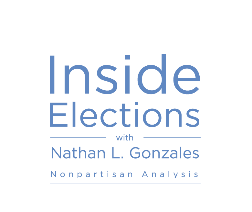 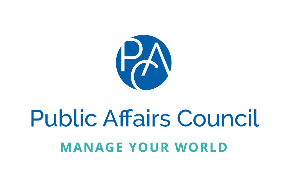 Washington
Incumbent Patty Murray (D)
Beat Chris Vance 59-41% in 2016 election
Republican Nominee
Triage nurse Tiffany Smiley
Baseline performance:
Democratic 56%
Republican 43%
Sen. Patty Murray (D)
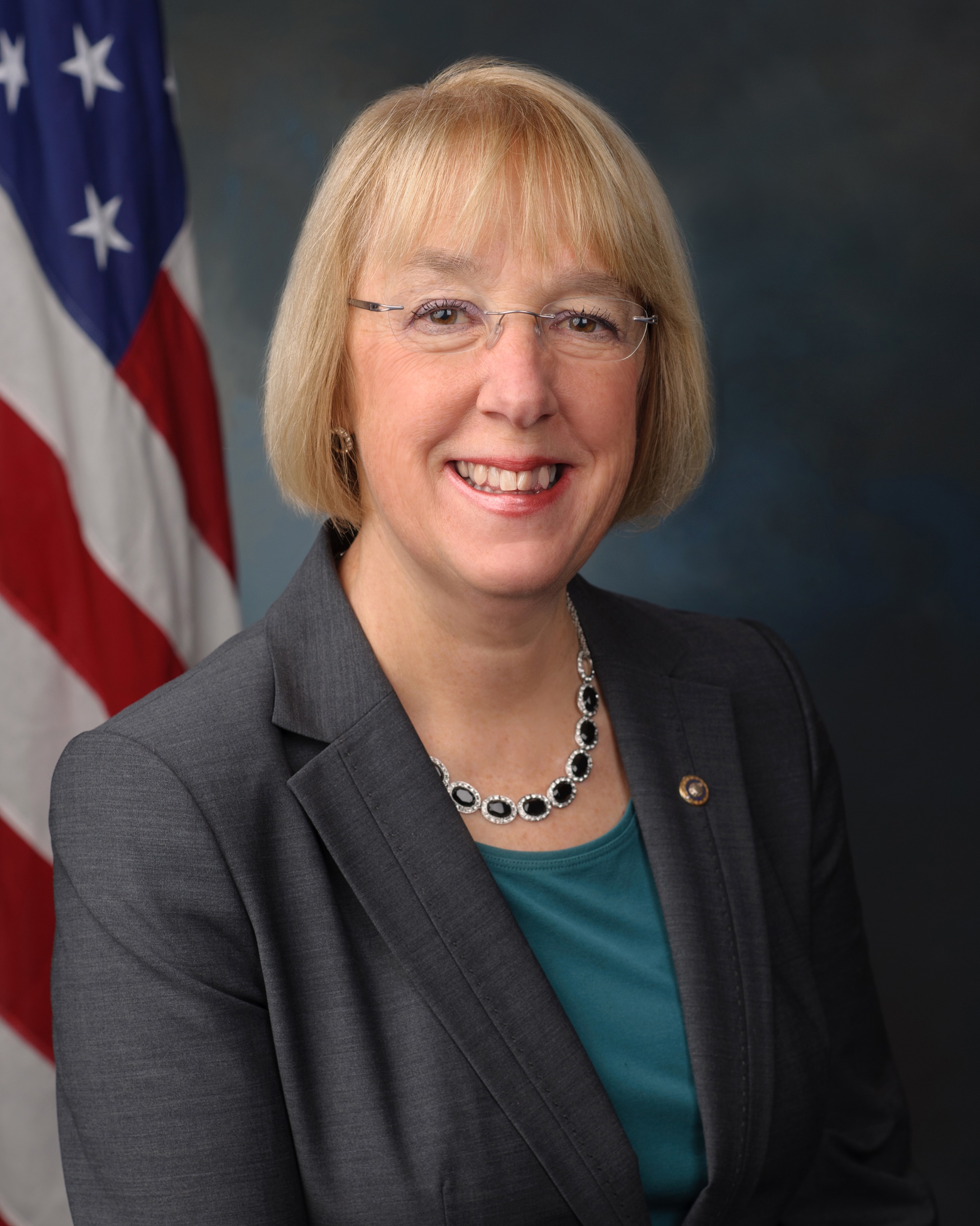 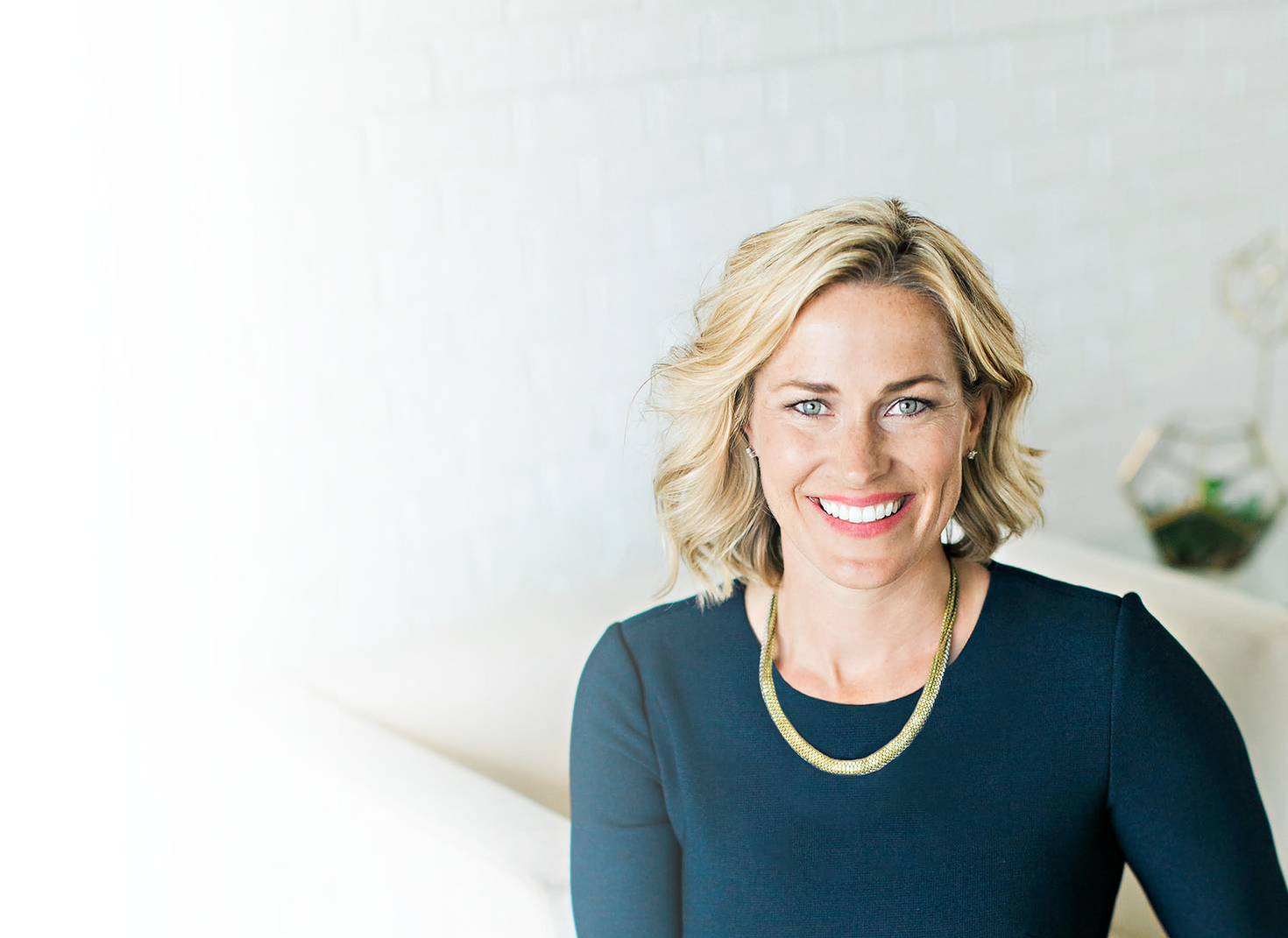 *Baseline is a metric developed by Inside Elections that calculates generic party
 performance over the last four election cycles (2014-2020)
Rating: Tilt Republican
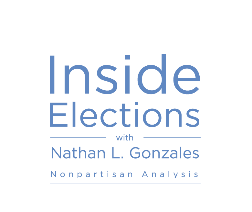 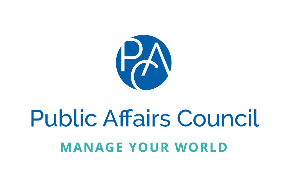 Wisconsin
Incumbent Ron Johnson (R)
Beat former Sen. Russ Feingold 50-47% in 2016 election
Democratic Nominee
Lt. Gov. Mandela Barnes
Won primary with 78%
Baseline performance:
Republican 49%
Democratic 49%
Sen. Ron Johnson (R)
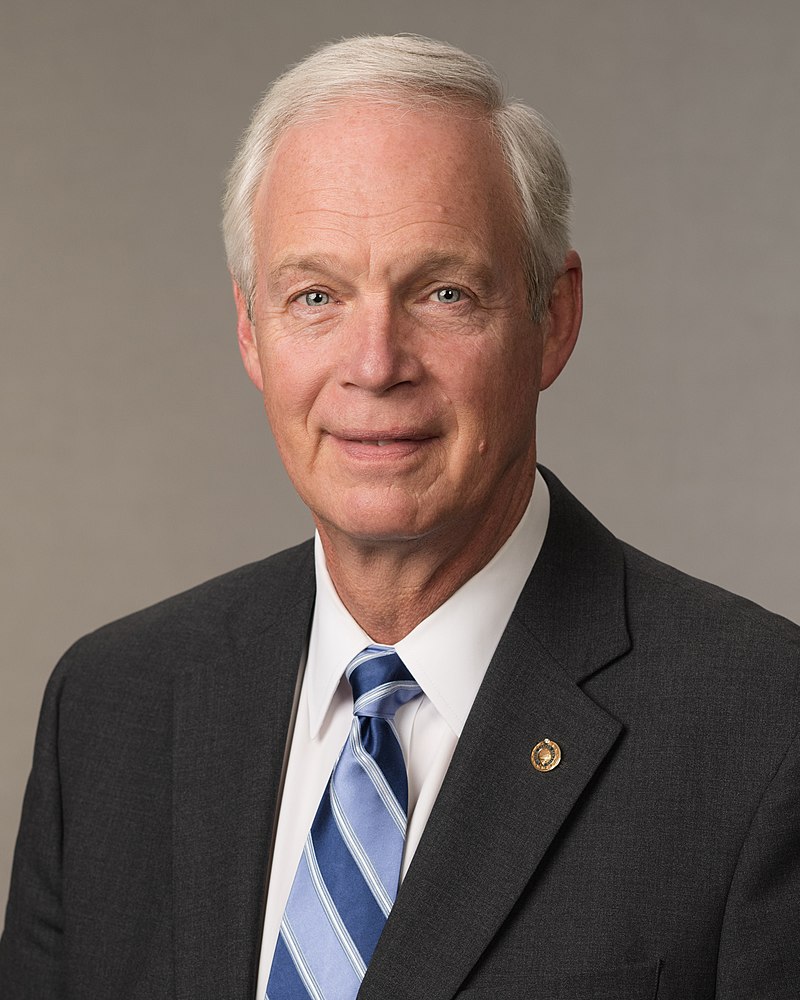 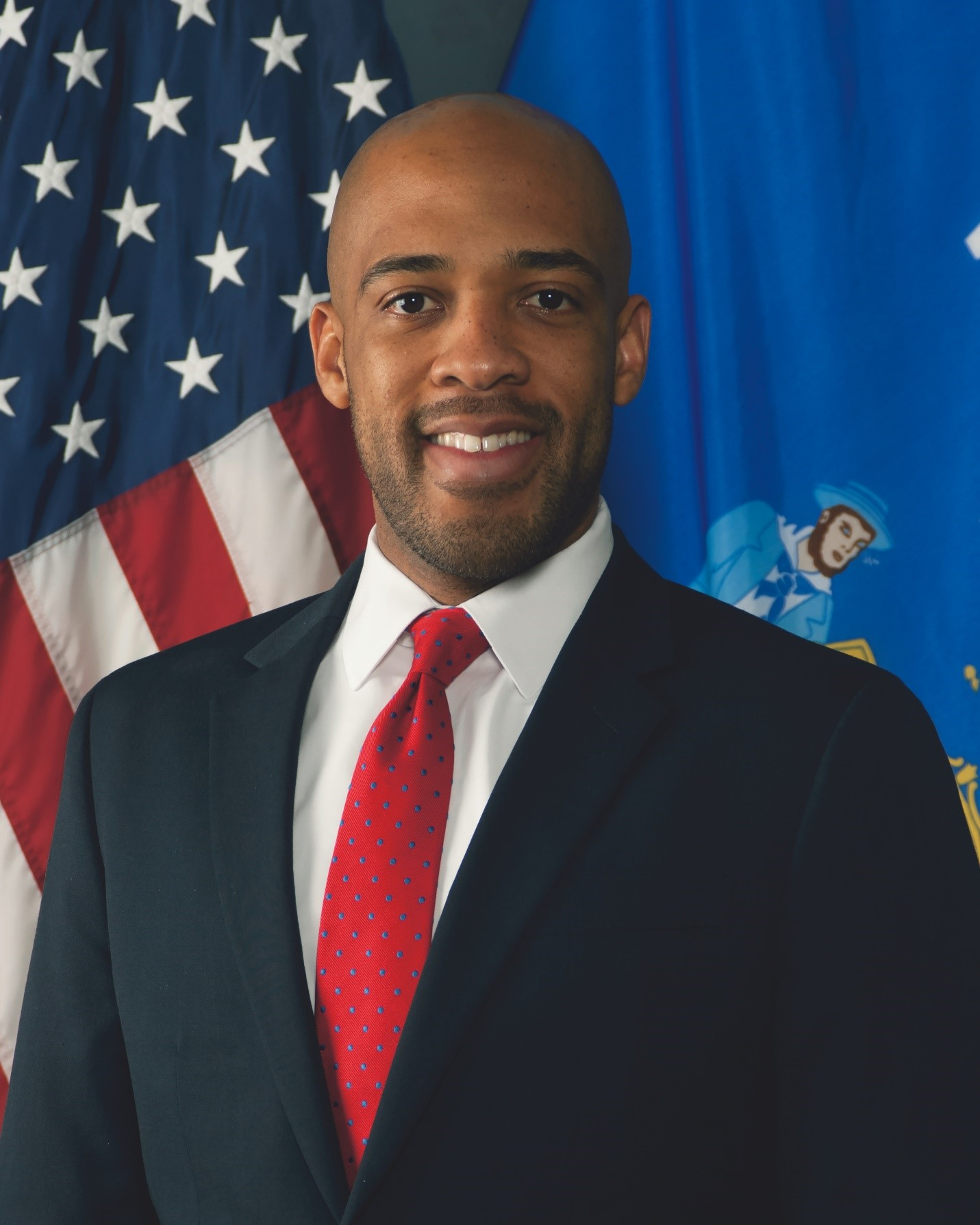 *Baseline is a metric developed by Inside Elections that calculates generic party
 performance over the last four election cycles (2014-2020)
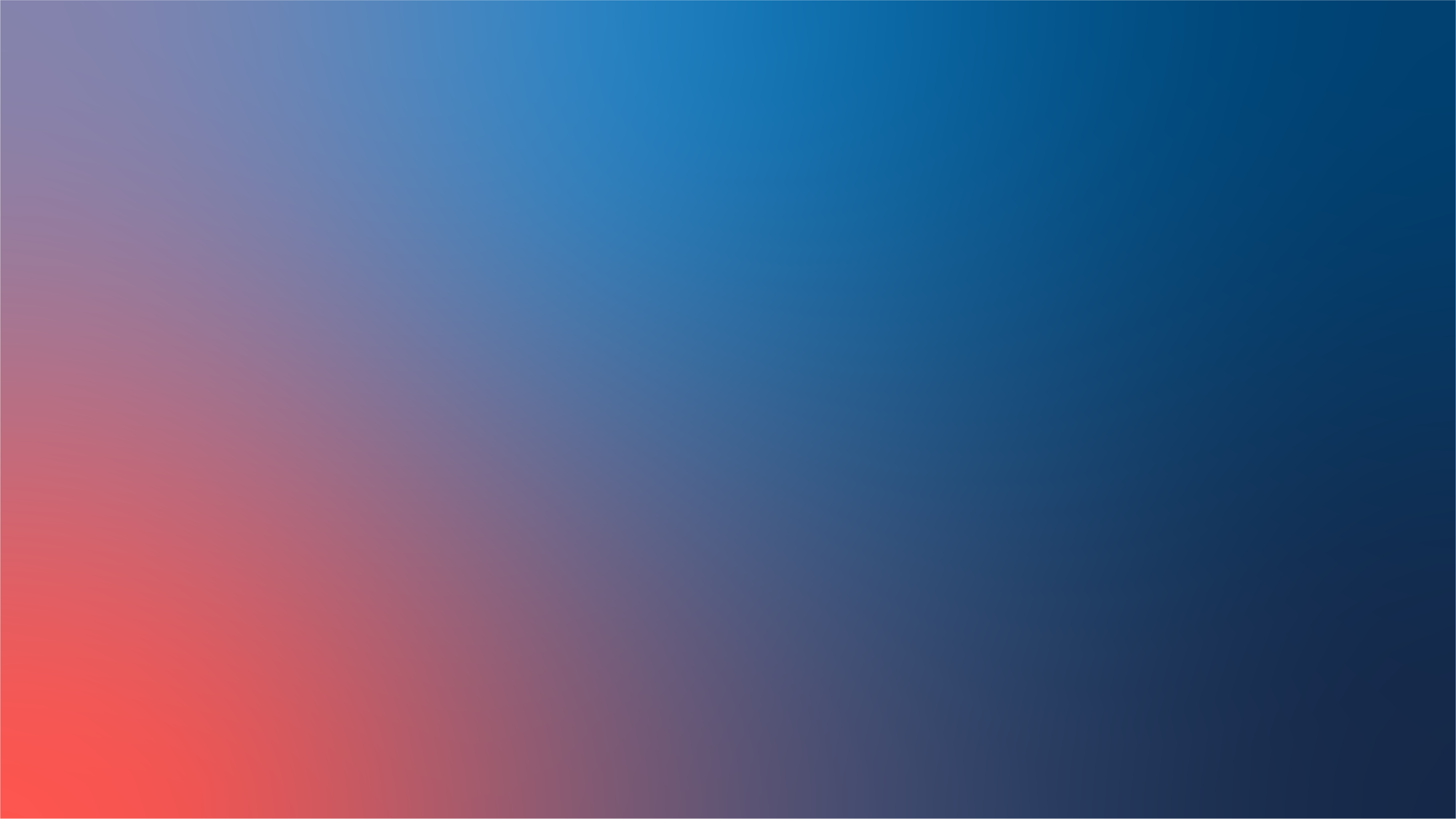 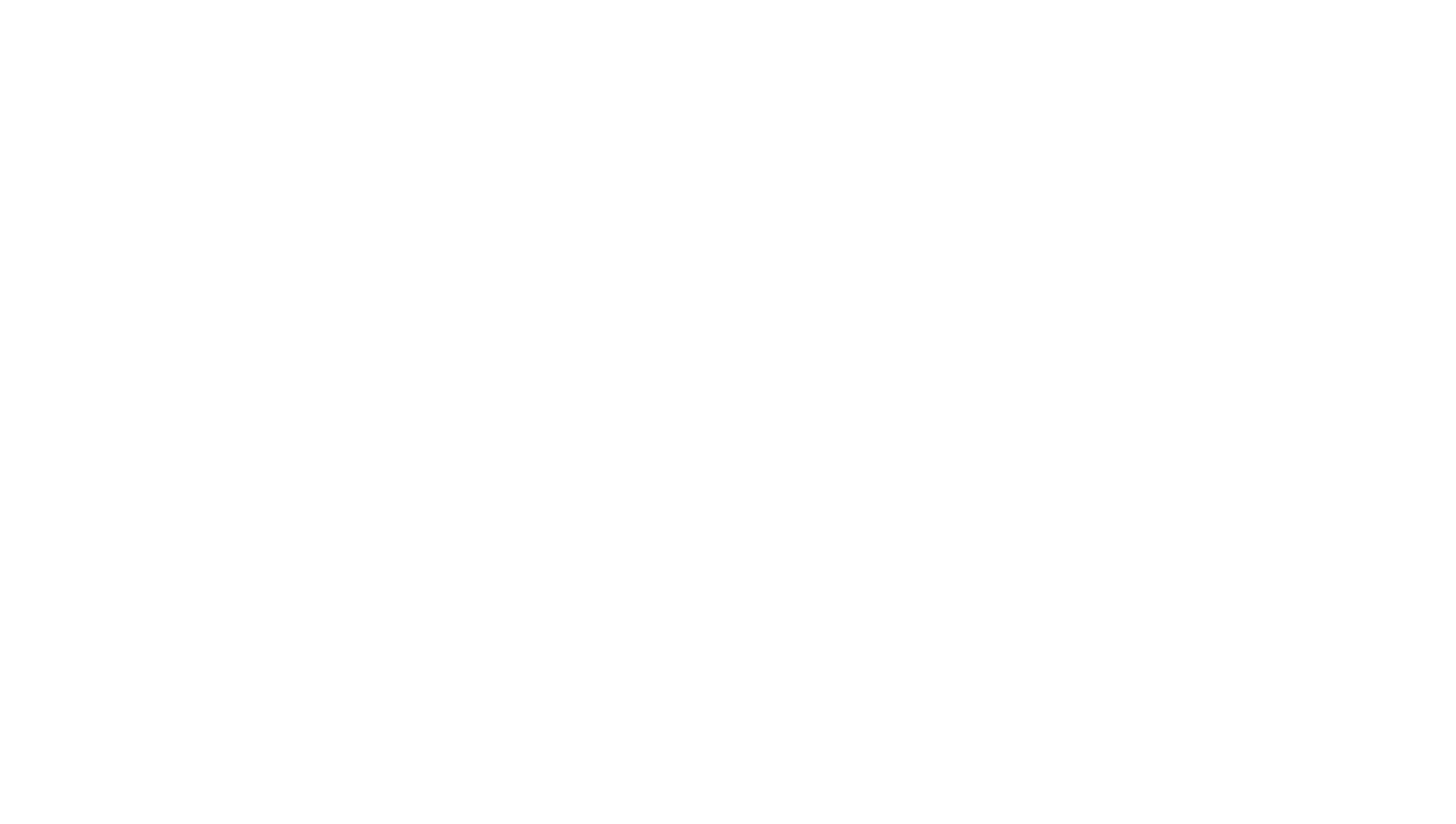 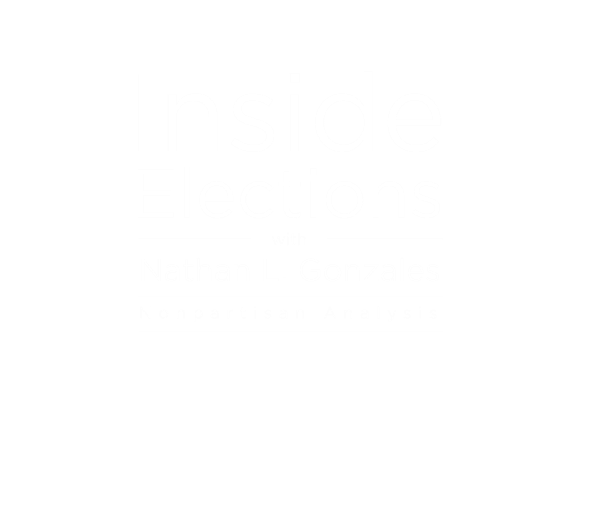 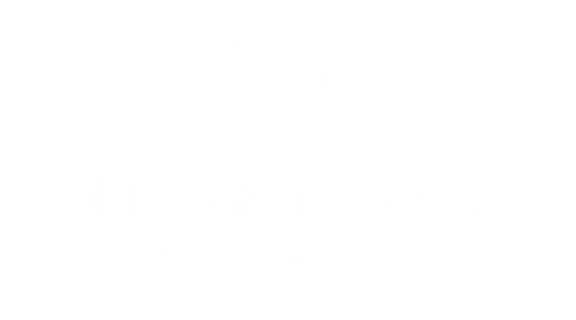 Fight for the House
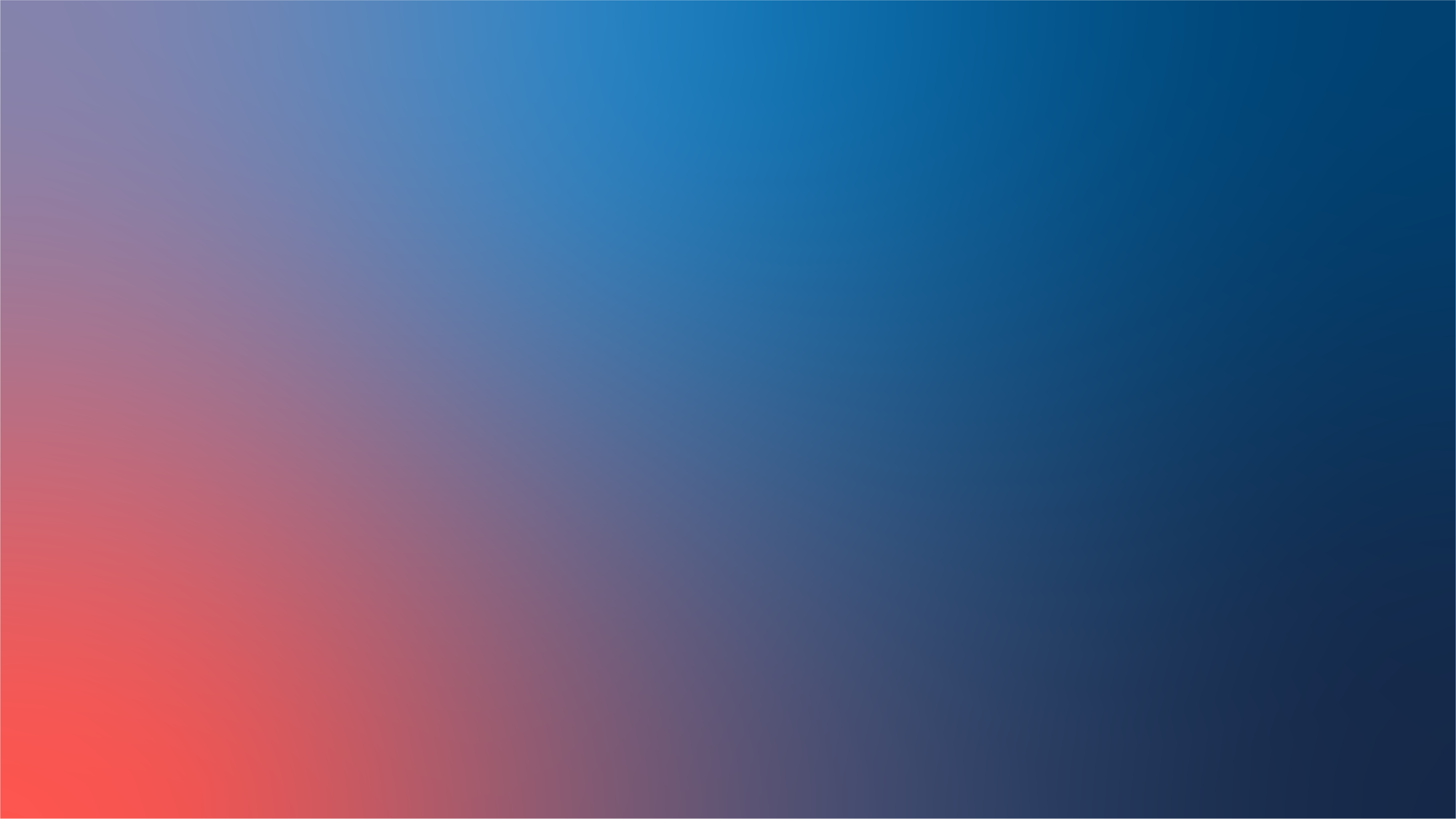 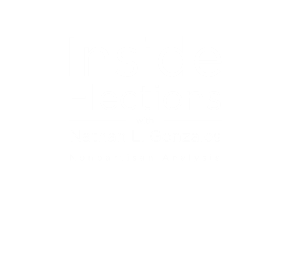 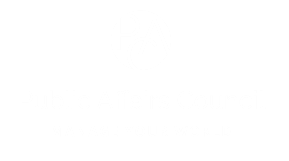 Midterm Trend: House Races
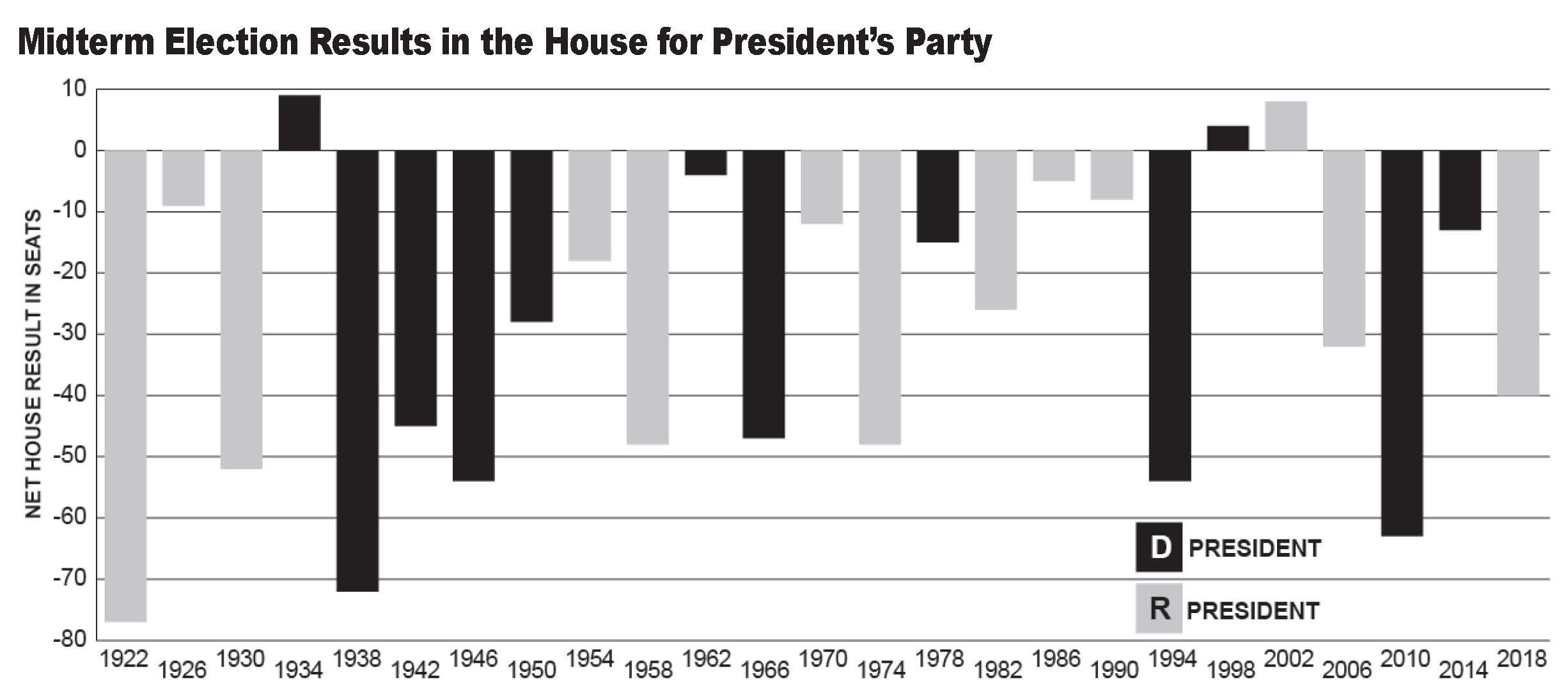 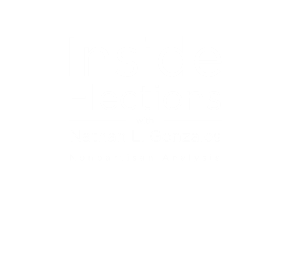 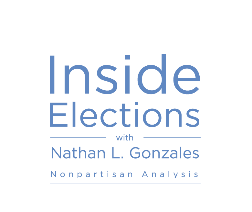 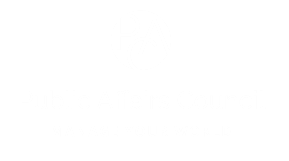 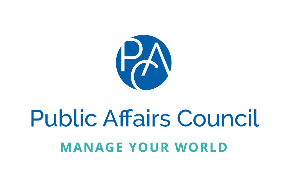 LIKELY D
TOSS UP
LIKELY R
TILT R
TILT D
LEAN D
LEAN R
2022 House Races
Democrats
Republicans
AZ 6 – (Kirkpatric)
CO 8 – NEW
CA 27 – Garcia
IA 2 – Hinson  
IA 3 – Axne
NJ 7 – Malinowski
OR 5 – (Schrader)
VA 2 – Luria
AZ 4 – Stanton
CA 9 – Harder 
CA 26 – Brownley
CO 7 – (Perlmutter)
IL 6-  Casten
IL14 – Underwood
MD 6 – Trone
NC 1 – (Butterfield)
NJ 3 – Kim
NH 2 – Kuster
NY 25 – Morelle
PA 12 – (Doyle)
VA 10 – Wexton
AK AL – Peltola 
IN 1 – Mrvan 
MI 8 – Kildee NV 4 – Horsford
OH 9 – Kaptur 
TX 28 – Cuellar
CA 13  – (Harder) 
CA 22 – Valadao
CT 5 – Hayes 
IL17 – (Bustos) 
MN 2 – Craig
NC 13 – (Open)
NE 2 – Bacon
NM 2 – Herrell
NY 17 – Maloney 
NY 19 – (Ryan) 
NY 22 – (Katko) OH 1 – Chabot
OH 13 – (Ryan)
OR 6 – NEW 
PA 7 – Wild
PA 8 – Cartwright
PA 17 – (Lamb) 
RI 2 – (Langevin)
TX 34 – Flores
WA 8 - Schrier
AZ 1 – Schweikert
AZ 2 – O’Halleran
CA 45 – Steel
FL 13 – (Crist) 
IA 1 – Miller-Meeks
MI 10 – (Levin)
MT 1 – NEW 
NY 1 – (Zeldin)
NY 2 – Garbarino
TX 15 – (V. Gonzalez)
WA 3 – (Herrera Beutler)
WI 3 – (Kind)
CA 3 – (McClintock)
CA 40 – Kim
FL 5 – (Lawson)
FL 7 – (Murphy)
FL 15 – (Franklin)FL 27 – Salazar
GA 6 – (McBath)
NY 11 – Malliotakis
TN 5 – (Cooper)
CA 47 – Porter
CA 49 – Levin 
IL 13 – (R. Davis)
KS 3 – Davids
ME 2 – Golden 
MI 3 – (Meijer) 
MI 7 – Slotkin
NH 1 – Pappas
NV 1 – Titus
NV 3 – Lee
NY 3 – (Suozzi)
NY 4 – (Rice) NY 18 – Ryan
OR 4 – DeFazio 
VA 7 – Spanberger
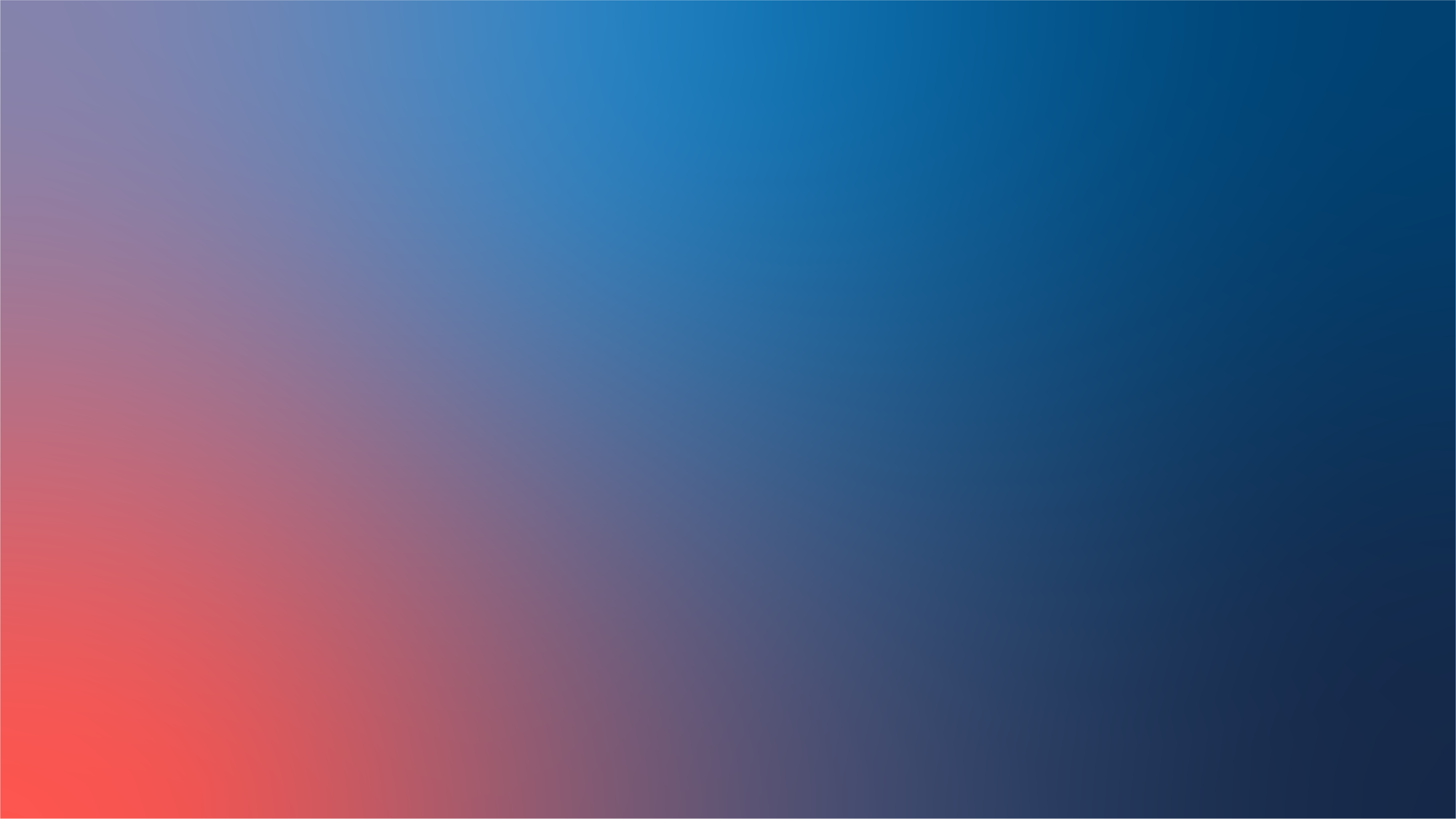 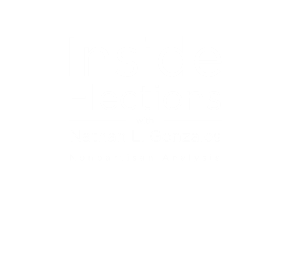 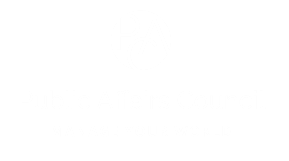 The Big Picture
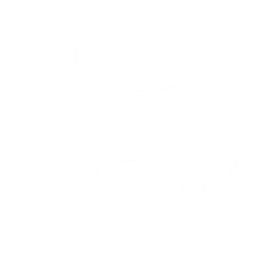 199 races currently rated Solid, Likely, Lean, or Tilting Democratic
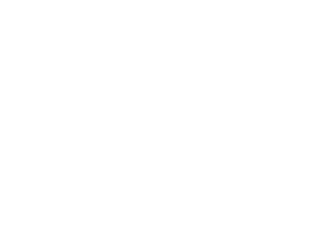 216 races currently rated Solid, Likely, Lean, or Tilting Republican
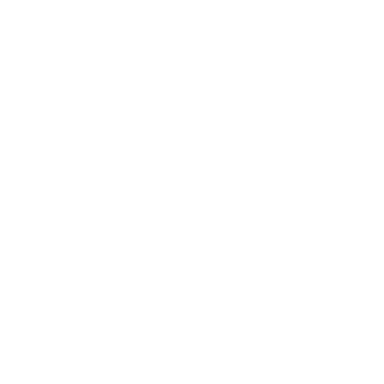 20 pure Toss-ups
Current projection: GOP net gain of 13-30 seats
218 seats needed for a majority
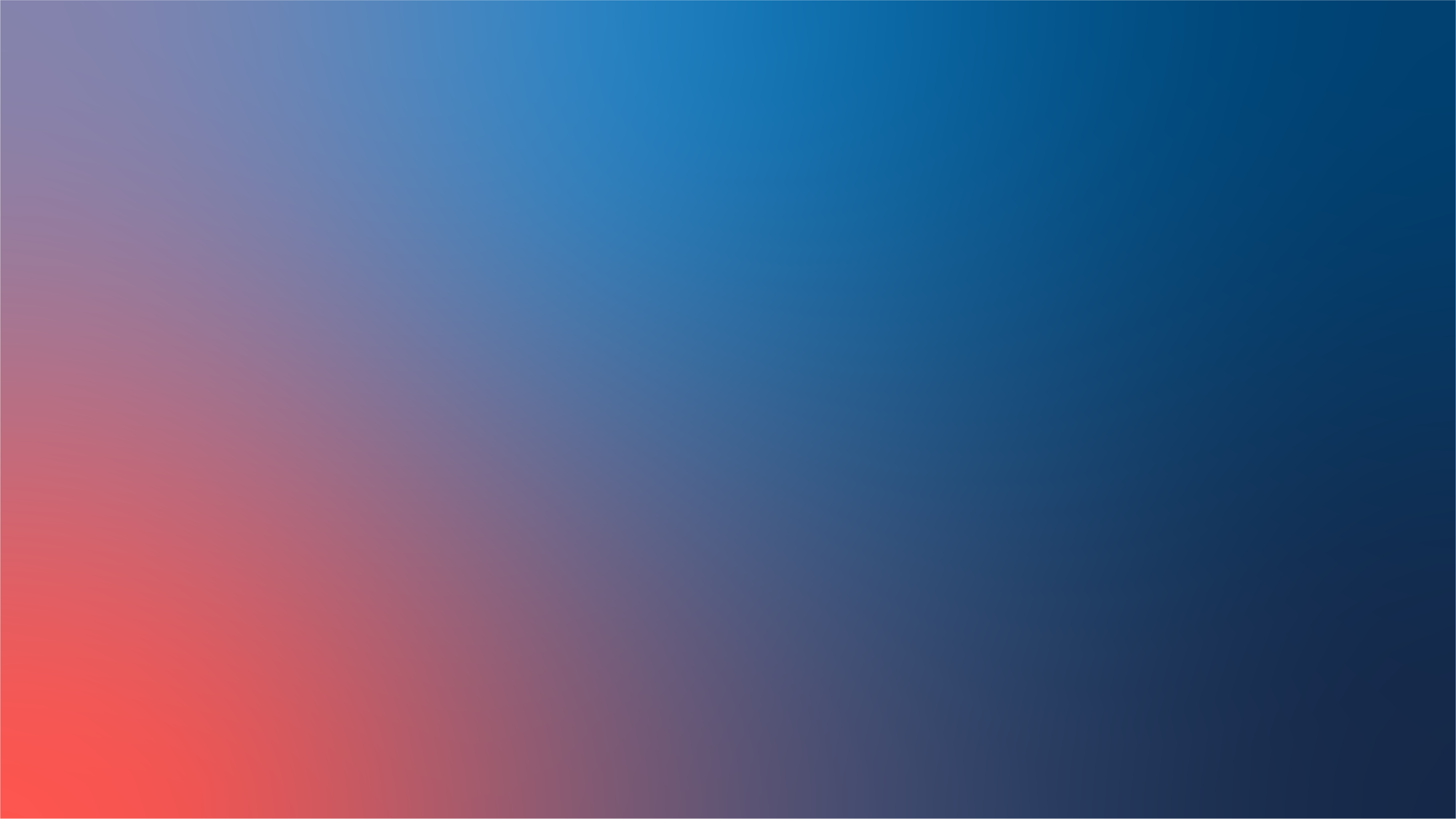 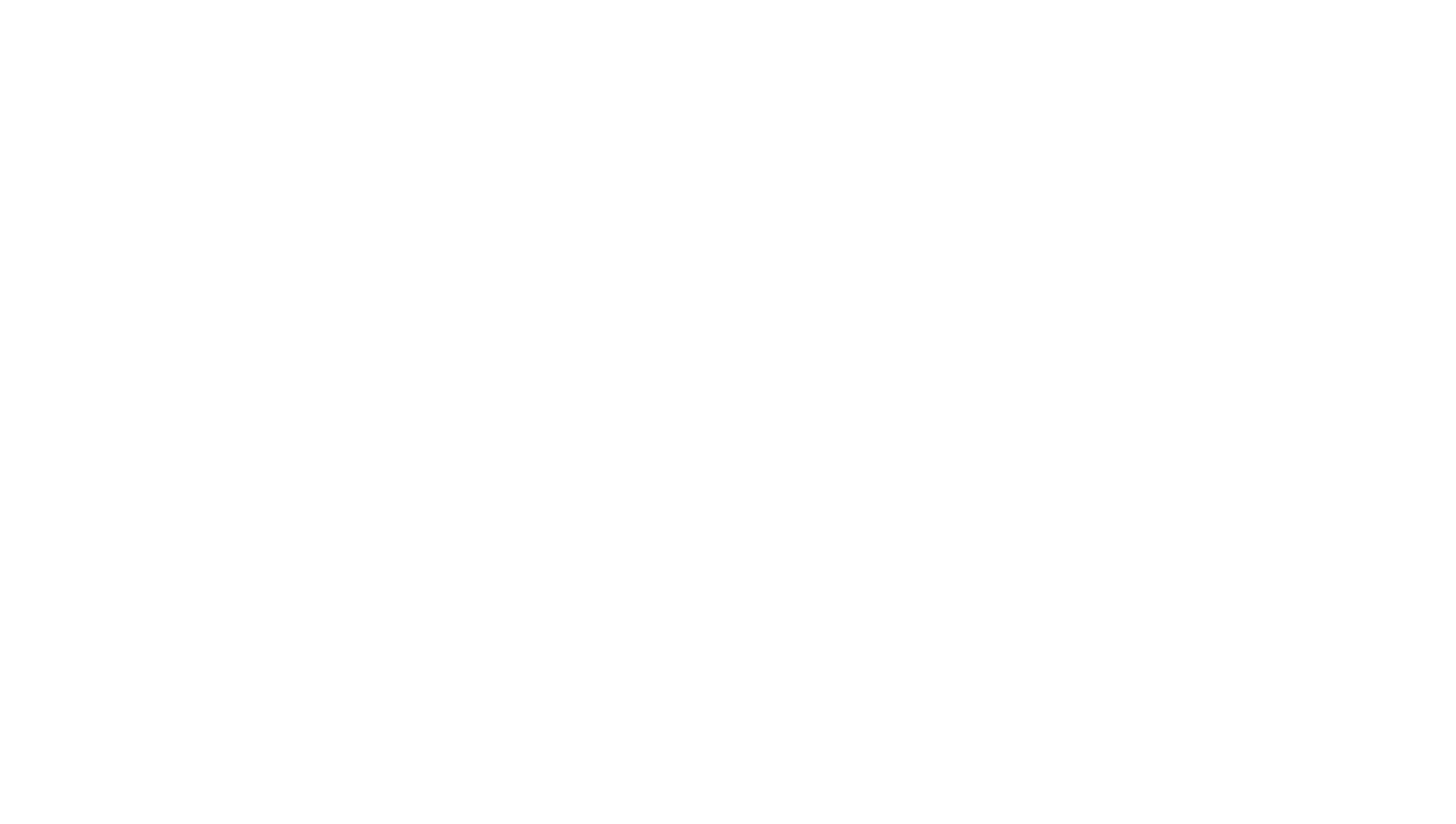 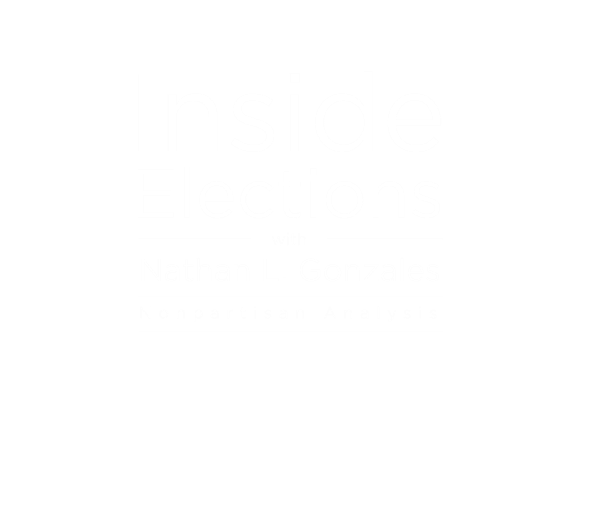 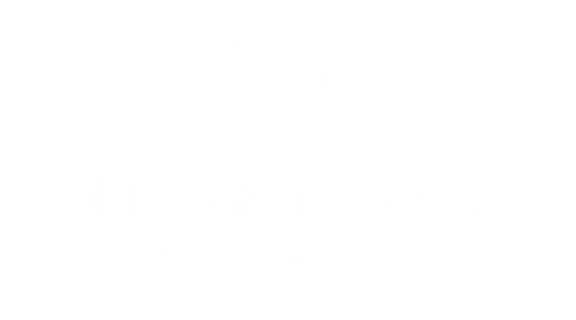 Fight for the Governors
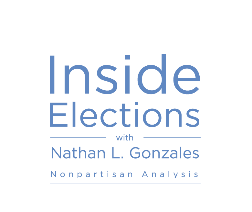 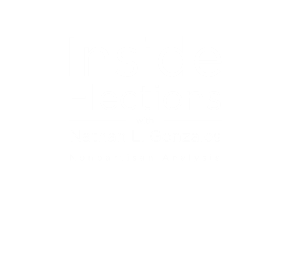 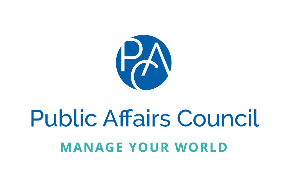 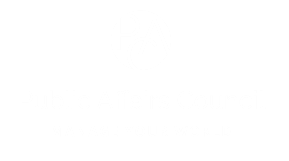 LIKELY D
TOSS UP
LEAN R
SOLID R
SOLID D
LEAN D
LIKELY R
TILT R
TILT D
2022 Governors Races
Democratic Seats: 16
Republican Seats: 20
LEAN D
GA – Kemp
AK – Dunleavy
FL – DeSantis
OK – Stitt
AL – Ivey
AR – Open (Hutchinson)
ID – Little
IA – Reynolds
NE – Open (Ricketts)
NH – Sununu
OH – DeWine
SC – McMaster
SD – Noem
TN – Lee
TX – Abbott
VT – Scott
WY - Gordon
MA – Open 
(Baker)
MD – Open(Hogan)
NY – Hochul
CA – Newsom
CO – Polis
CT – Lamont
HI – Open (Ige)
IL – Pritzker
RI – McKee
MI – Whitmer
NM – Lujan Grisham
ME – Mills
PA – Open (Wolf)
AZ – (Ducey)
NV – Sisolak
KS – Kelly
WI – Evers
OR – Open (Brown)
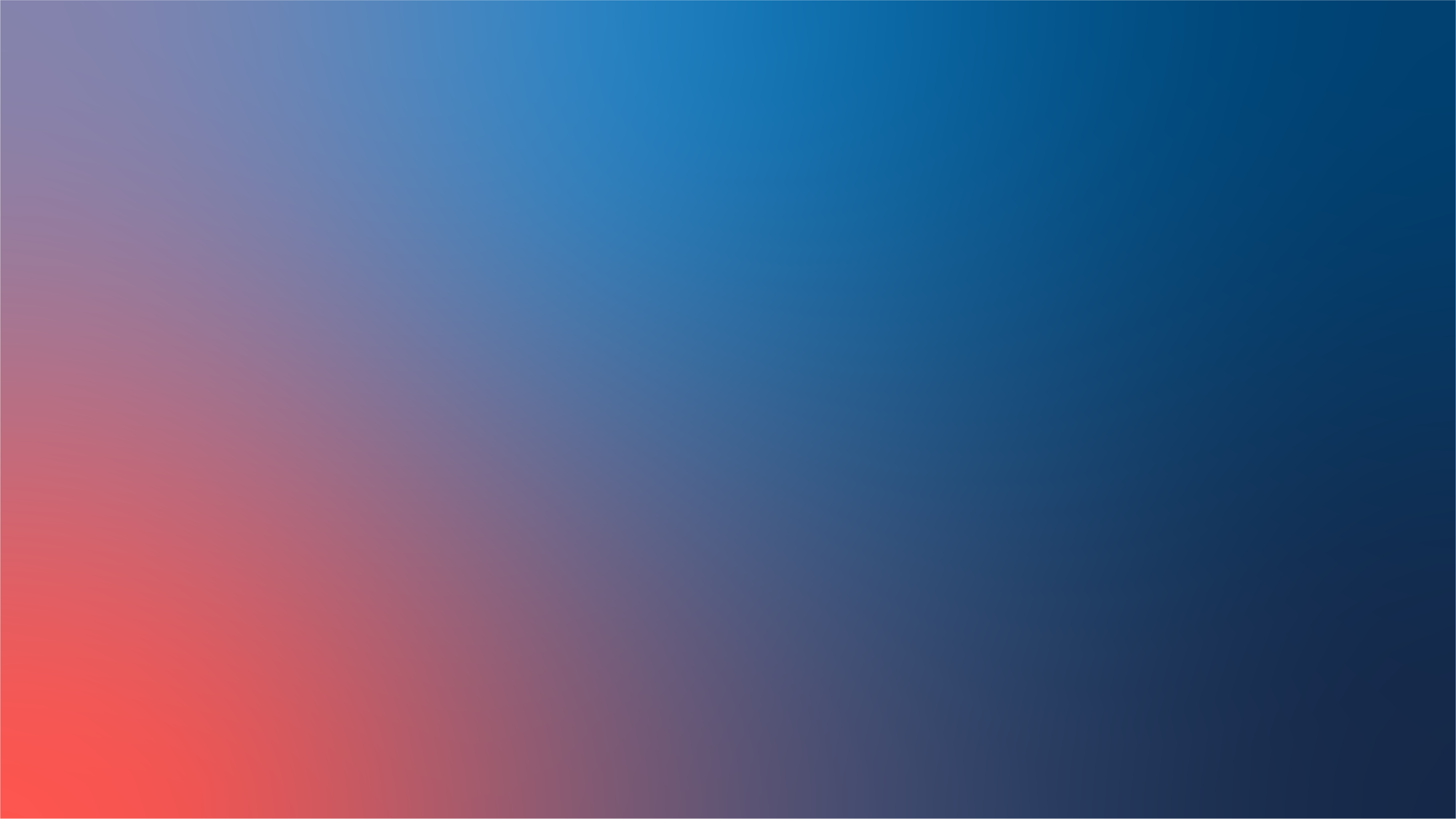 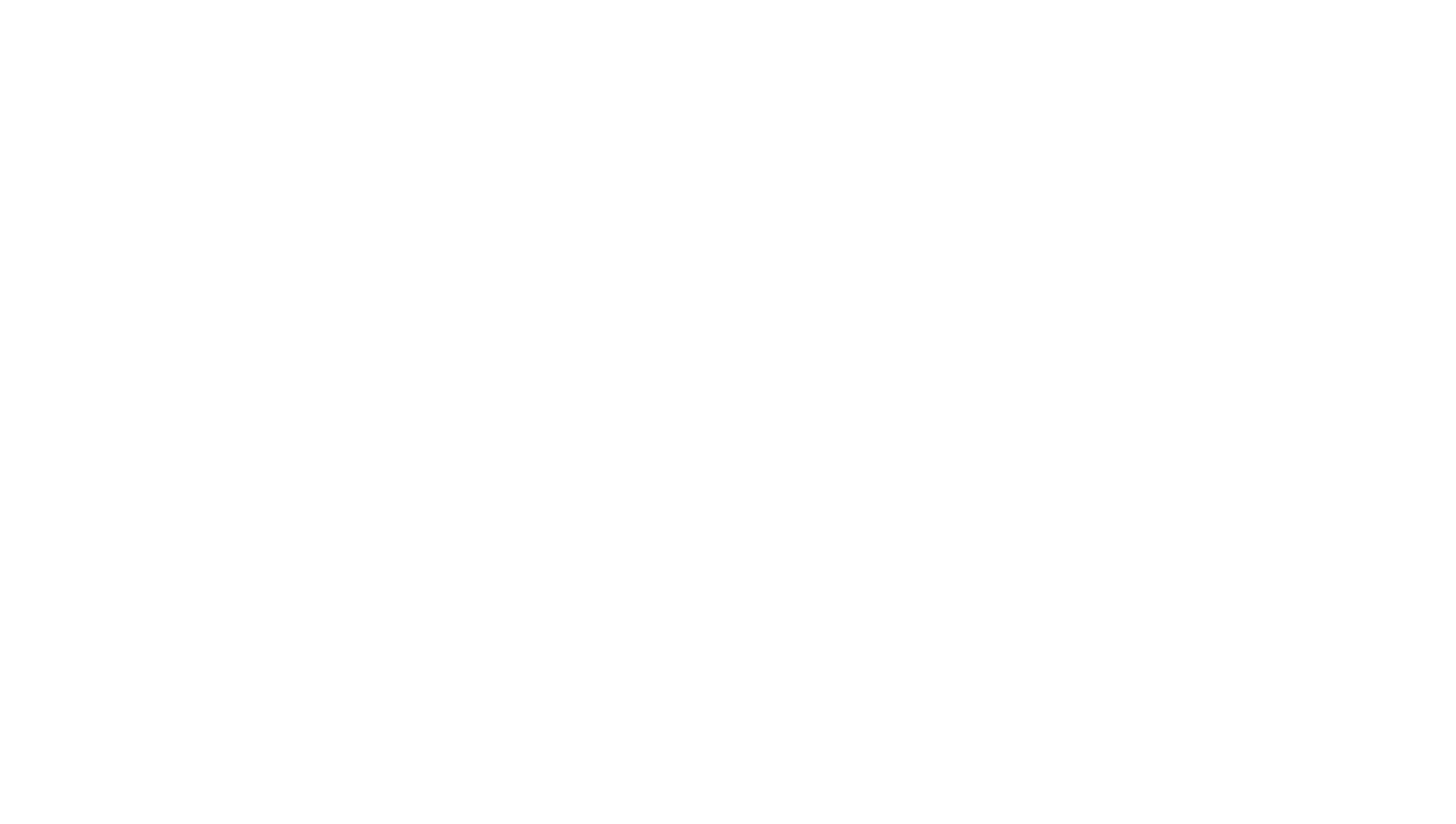 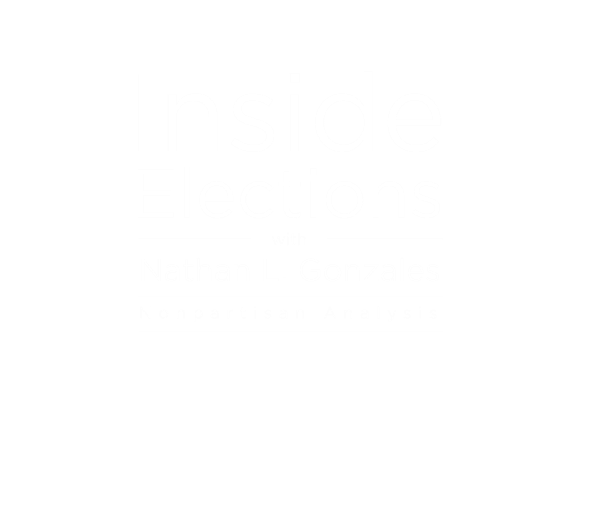 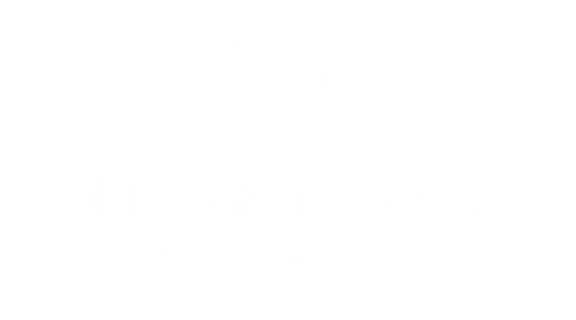 For more information contact: 
nathan@insideelections.comInsideElections.com | @InsideElections | @nathanlgonzales